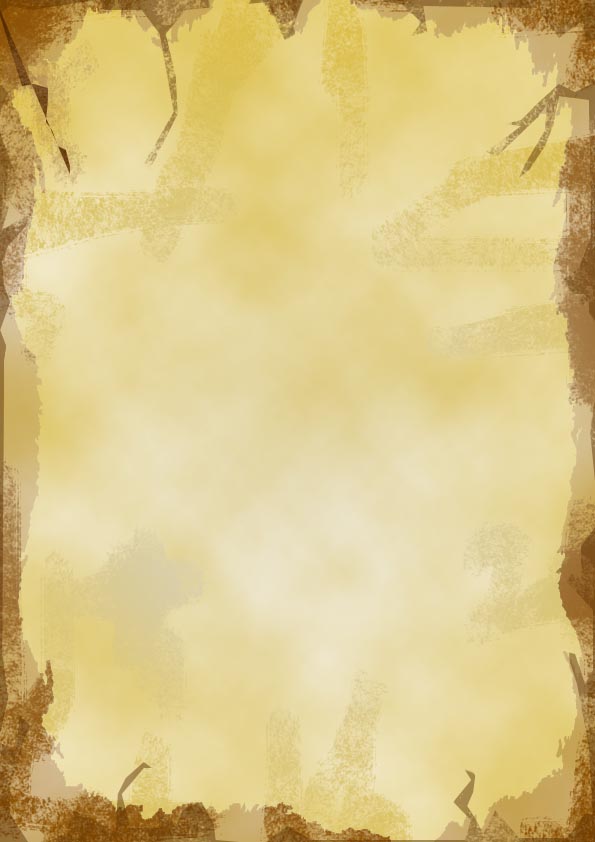 МКОУ «СРЕДНЕИКОРЕЦКАЯ СОШ»
ЛИСКИНСКОГО РАЙОНА ВОРОНЕЖСКОЙ ОБЛАСТИ
БЕЗ ПРОШЛОГО
                    НЕТ  БУДУЩЕГО…
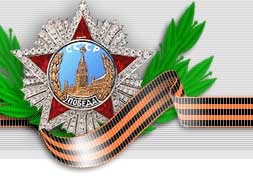 Книга Памяти
Составили учащиеся 10 класса
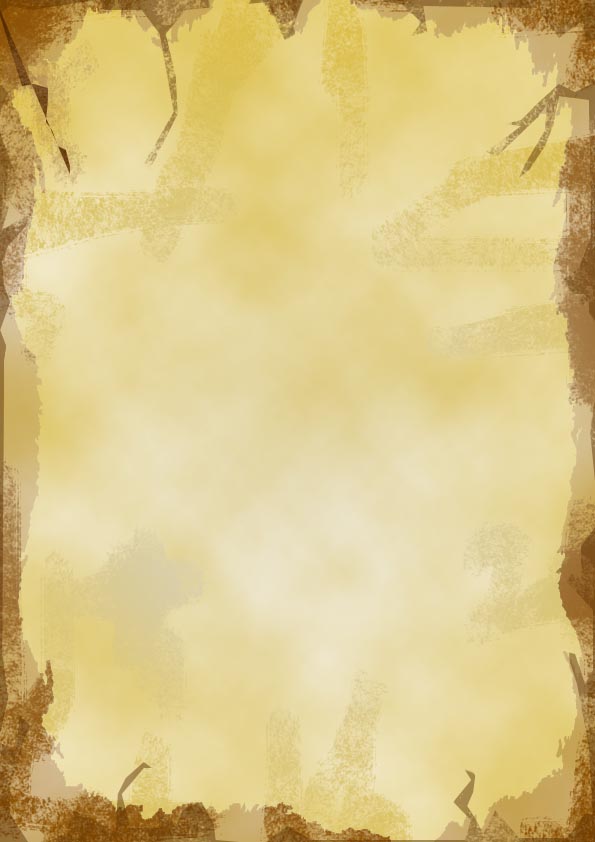 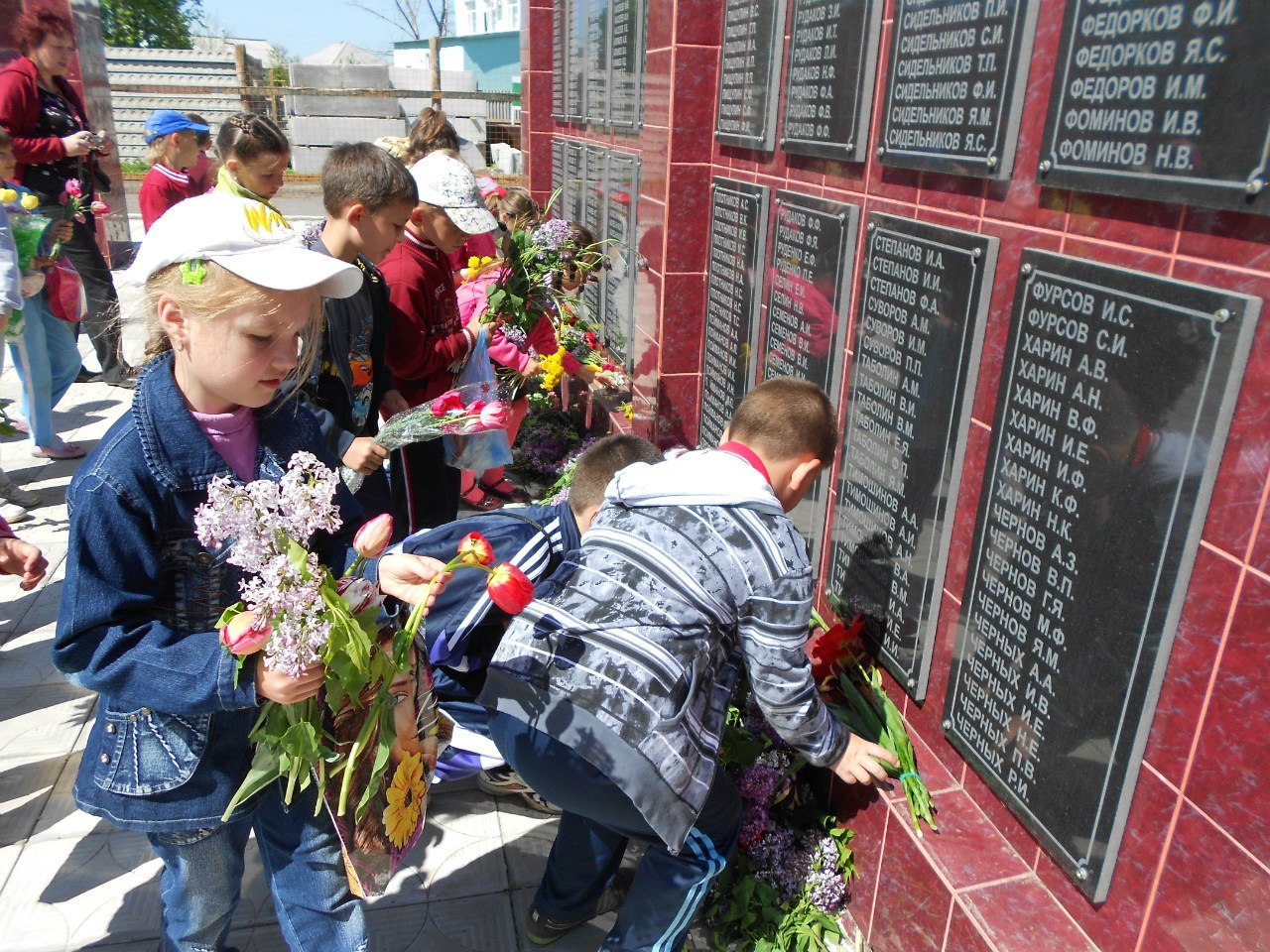 Детям своим расскажите о них,
чтобы помнили!
Детям детей расскажите о них 
чтобы тоже запомнили!
Детям своим расскажите о них,
чтобы помнили!
Детям детей расскажите о них, 
чтобы тоже запомнили!
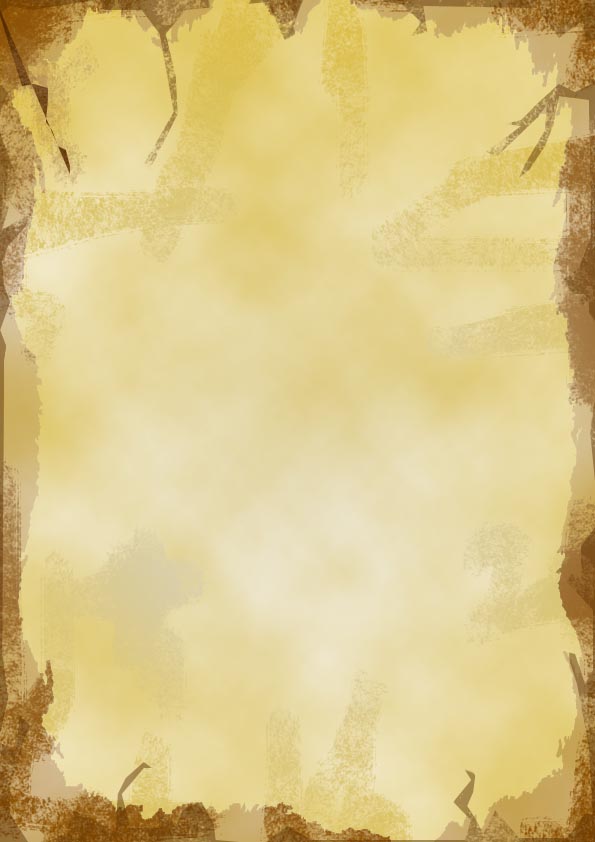 Пусть живые  запомнят и поколение знает…
Жердев Николай Петрович 
Прадед Колычевой Ирины
17.12.1925 – 09.08.1981
       Ветеран войны, был ранен в 1944 году в ногу.
        Имел несколько наград, среди которых – медаль «За отвагу» за мужество и отвагу, проявленные в бою с немецкими захватчиками 18.01.1944 г. в бою за деревню Тыновка Киевской обл. Cвоим минометным расчетом уничтожил один вражеский станковый пулемет и 4 ручных пулемета и до взвода солдат противника.
           После демобилизации по инвалидности работал в родном колхозе имени Кирова.
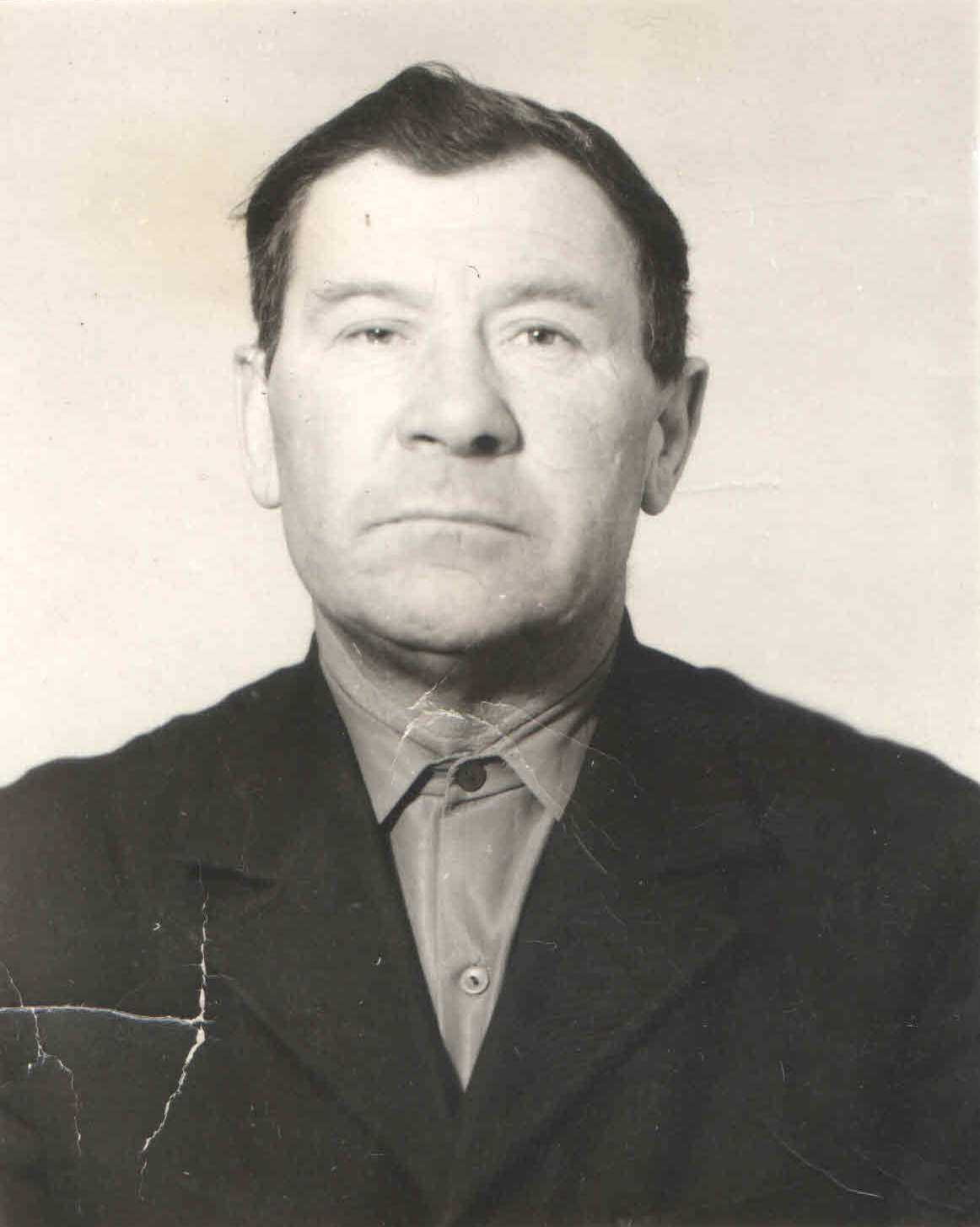 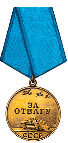 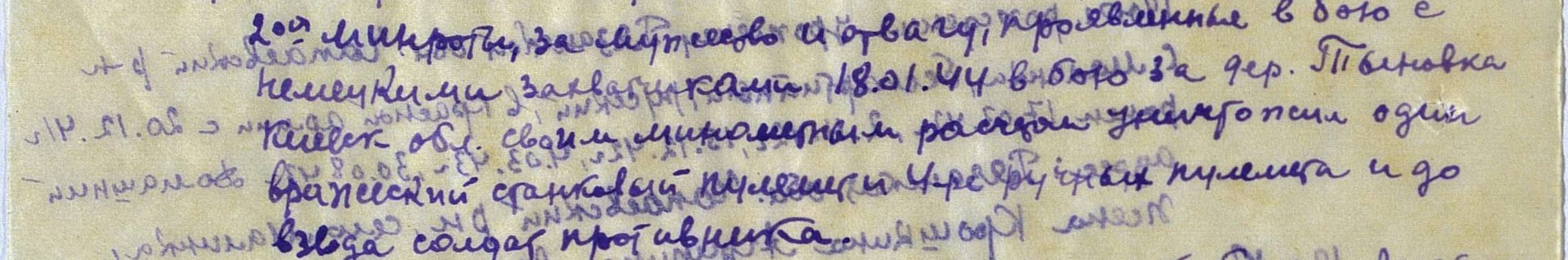 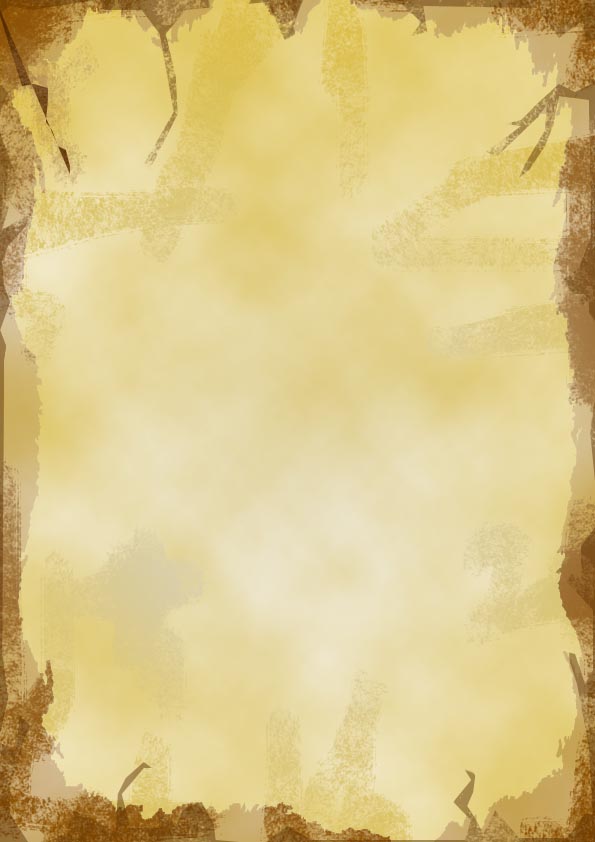 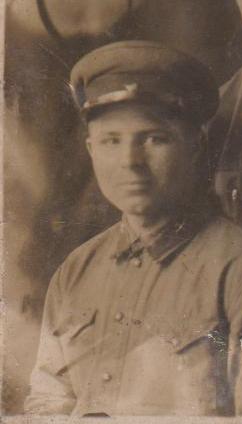 Пищулин Павел Семёнович (1917 – 1984).
Прадедушка Любимовой Алины. 
Родился в Среднем Икорце. 

Воевал в Ленинграде. Награжден орденом Красной Звезды.
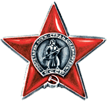 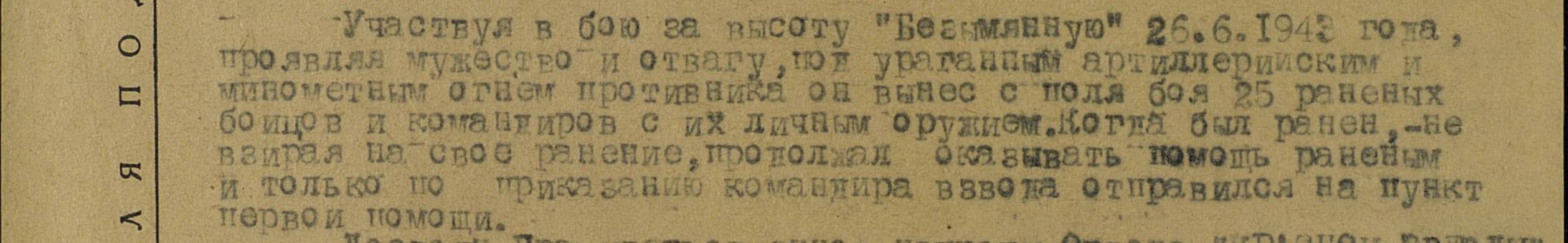 После войны жил и работал в родном селе.
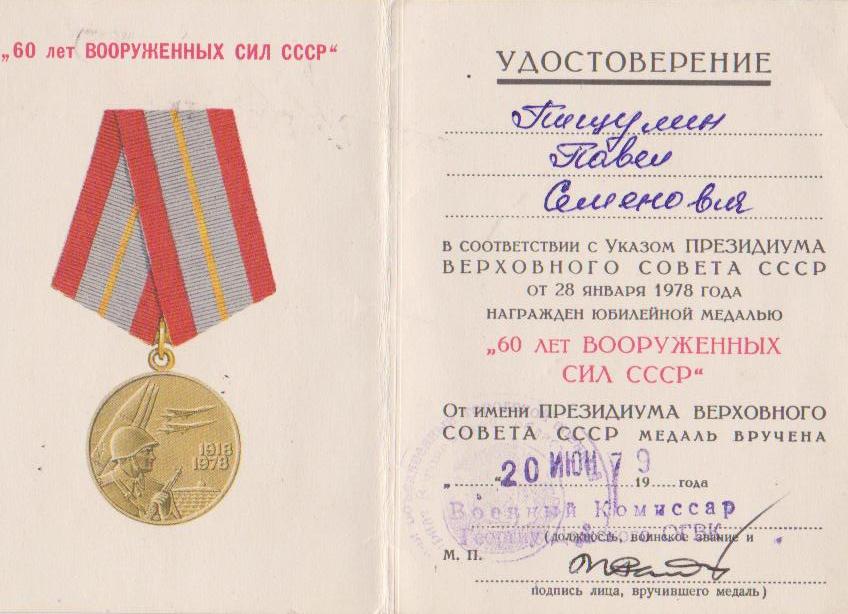 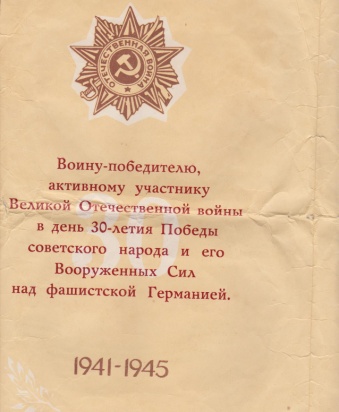 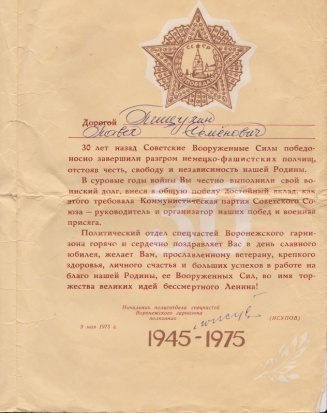 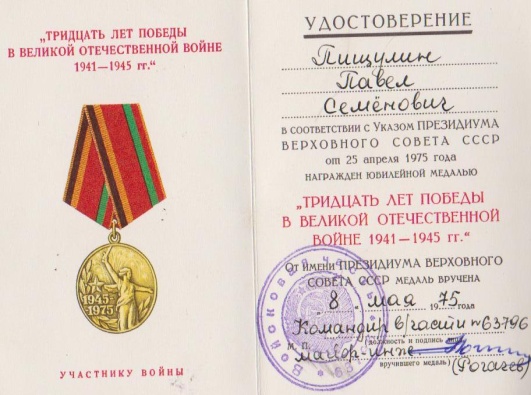 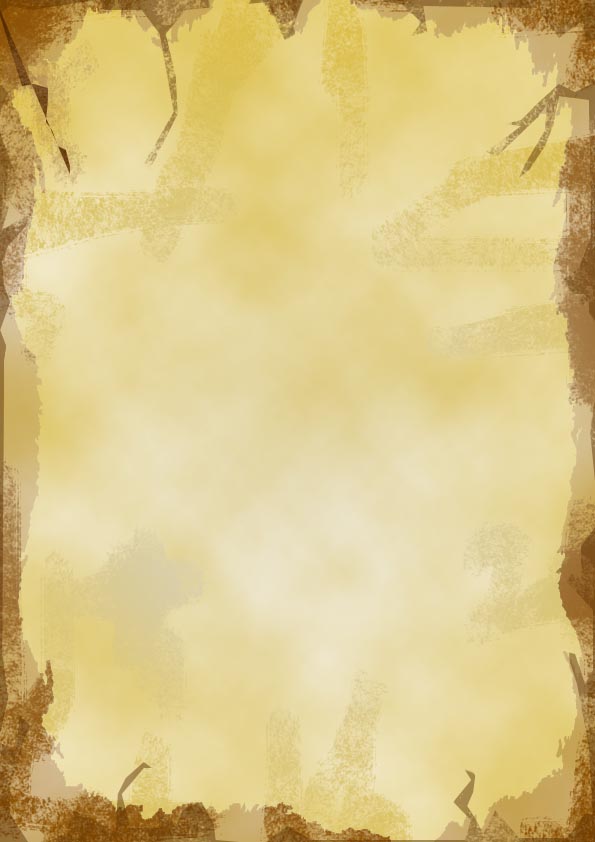 Корчагин Стефан Иванович (1909–1941 гг.)
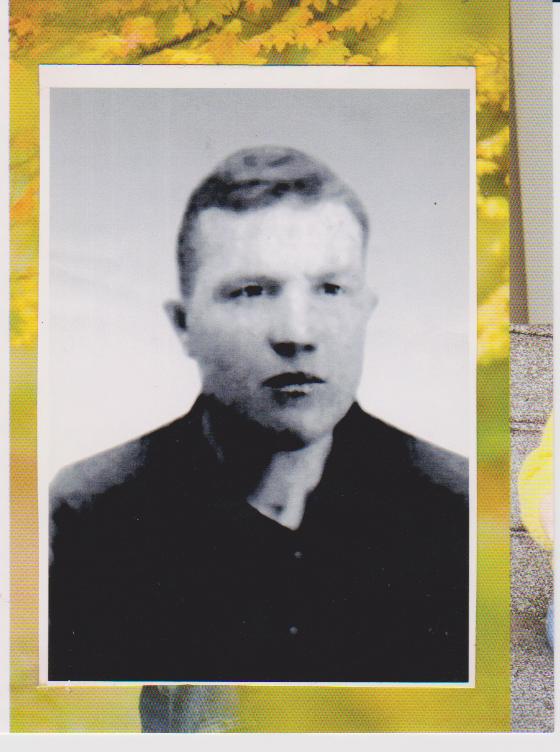 Прадедушка Любимовой Алины. 

Воевал в Ленинграде.Погиб в Ленинградской блокаде. Последним местом службы был 1155 СП. 
По данным ЦАМО, пропал без вести 20.11.1941г.
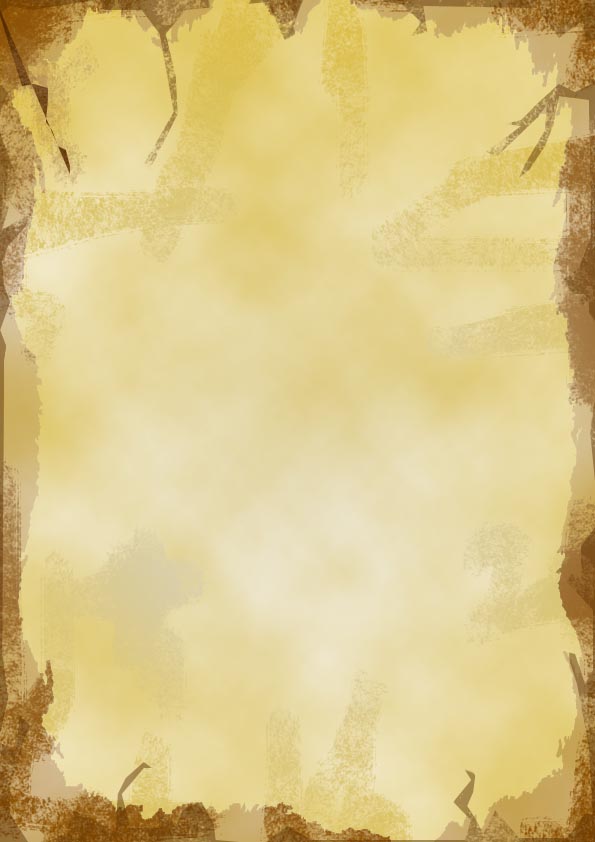 Колычев Трофим Петрович
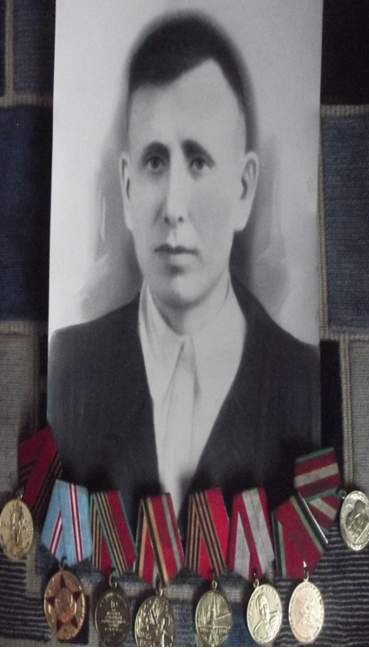 Прадед Зайцева Андрея.
 Участник Великой Отечественной войны. 
Родился 17 сентября 1917 года в селе Средний Икорец - умер 6 декабря 1999 года.
       В 1938 году был призван на японско-монгольскую войну, где конной армией командовал Георгий Константинович Жуков.    
        В Великой Отечественной войне воевал с 1941 по 1945 год. Был рядовым пехотинцем.  Зимой 1945 года он получил контузию и не смог дойти до Берлина. Но он остался жив  и прожил ещё 54 года после войны. Работал на железной дороге в родном селе.
          Награждён Орденом Отечественной войны II степени, медалями.
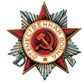 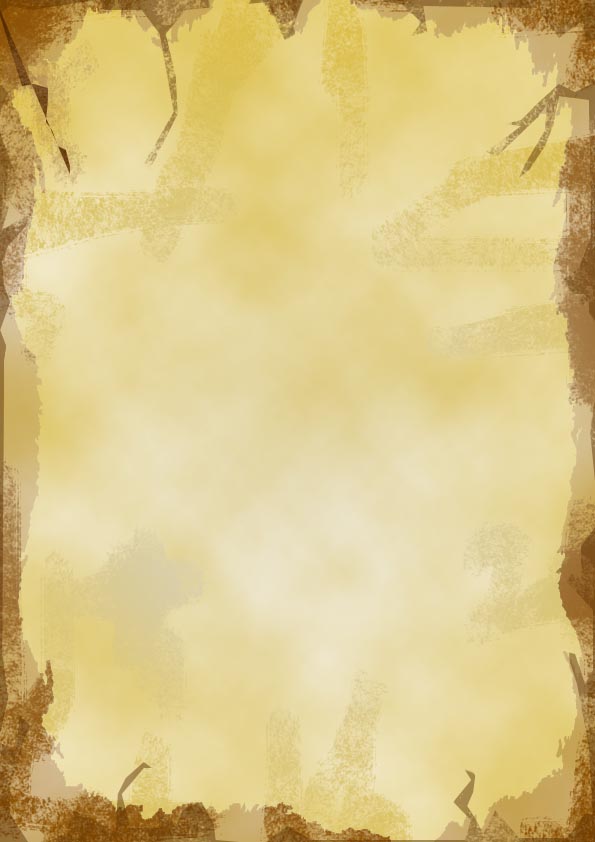 Пищулин Иван Алексеевич
(1925-1944)
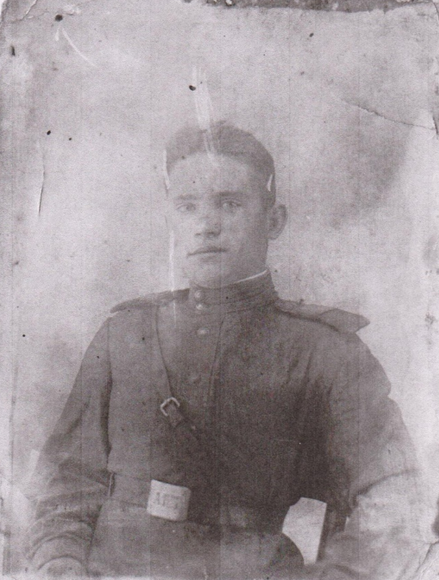 Прадед Зайцева Андрея.
    Участник Великой Отечественной Войны. Воевал с фашистами в жестоких боях с 1943 по 1944 г. В 16 лет имел корочку тракториста и был призван на фронт,  пройдя курсы танкистов. Его назначили командиром танка, а в 1944 году он был ранен и погиб в 30 км от Варшавы у посёлка Ядвисин.
              Проявил мужество и высокую стойкость, верность Родине. С 1944 по 2012 г. числился пропавшим  без вести. В настоящее время родственники узнали, что он захоронен в Польше.
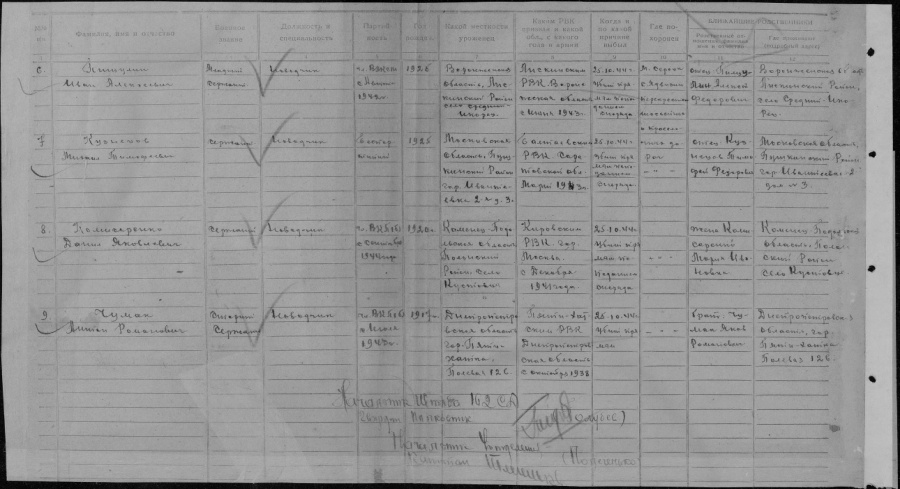 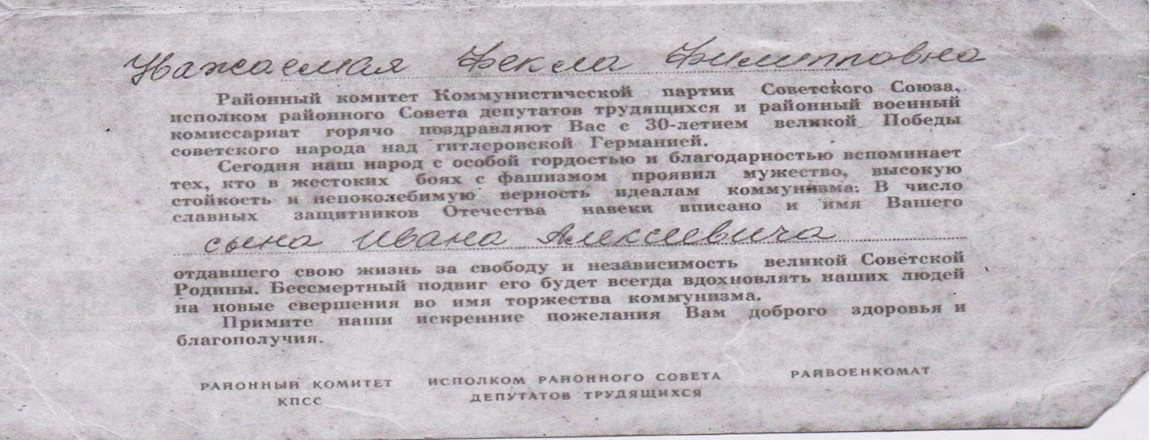 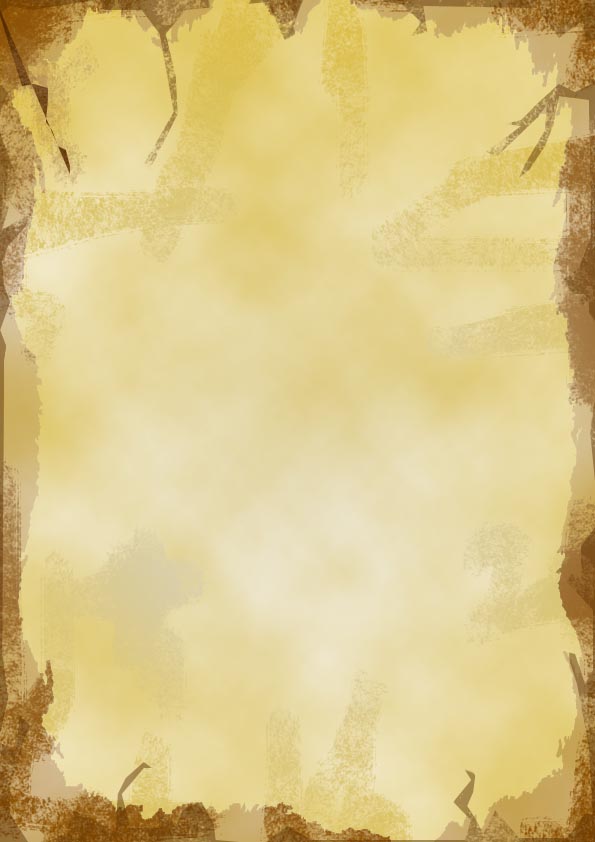 Пищулин Павел Игнатьевич
                                       Прадедушка Фоминова Олега.
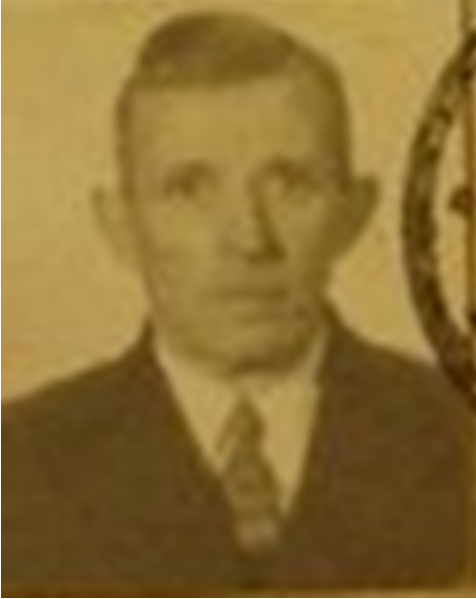 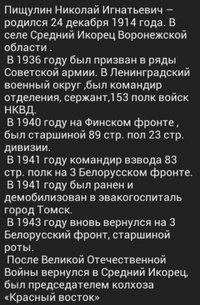 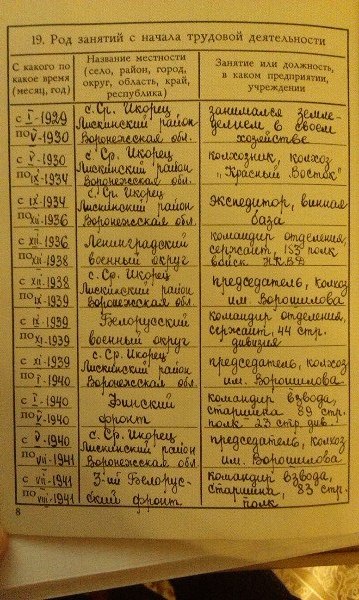 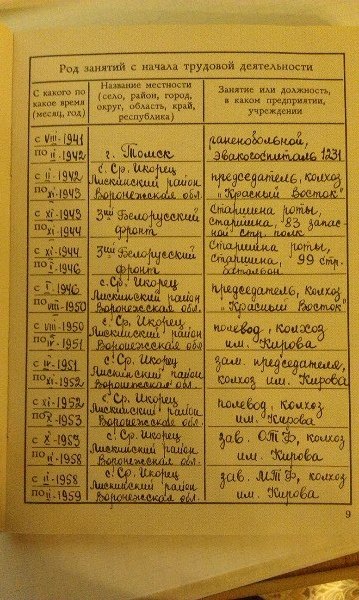 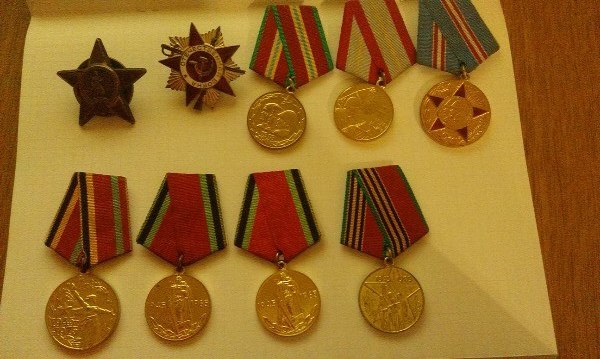 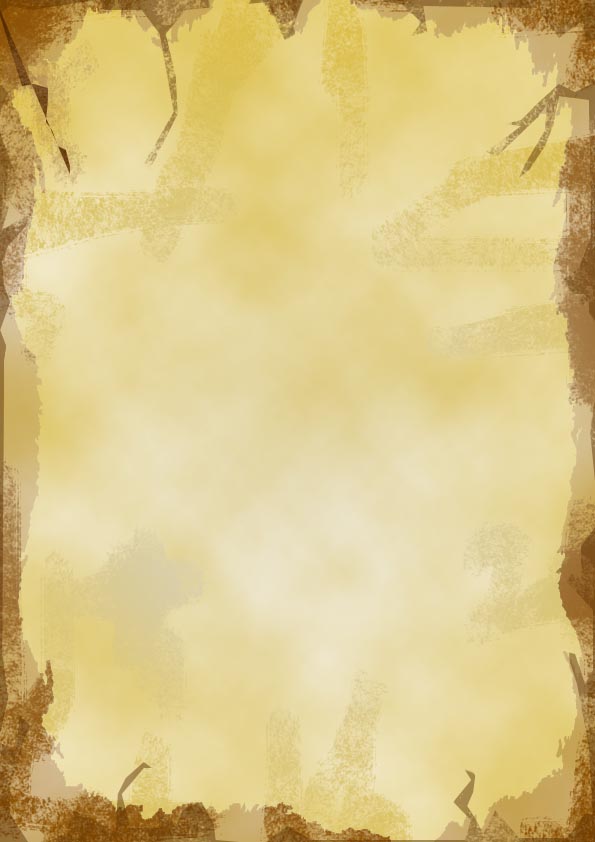 Удовенко Аркадий Семёнович
11 мая 1911- 8 октября 1970 гг.
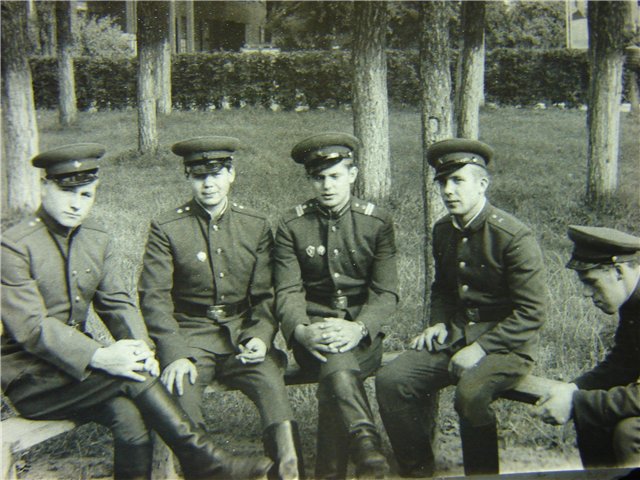 Прадедушка Харьковской Анастасии.
Родился в х. Галич Оскольского р-на, Курской обл. Член ВКП(б) с 1943 г.
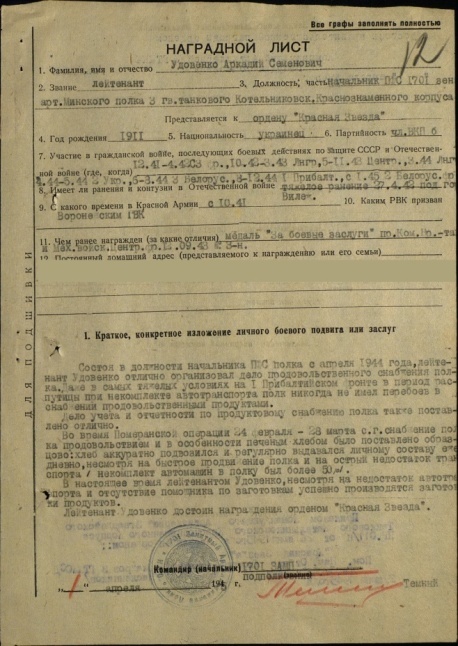 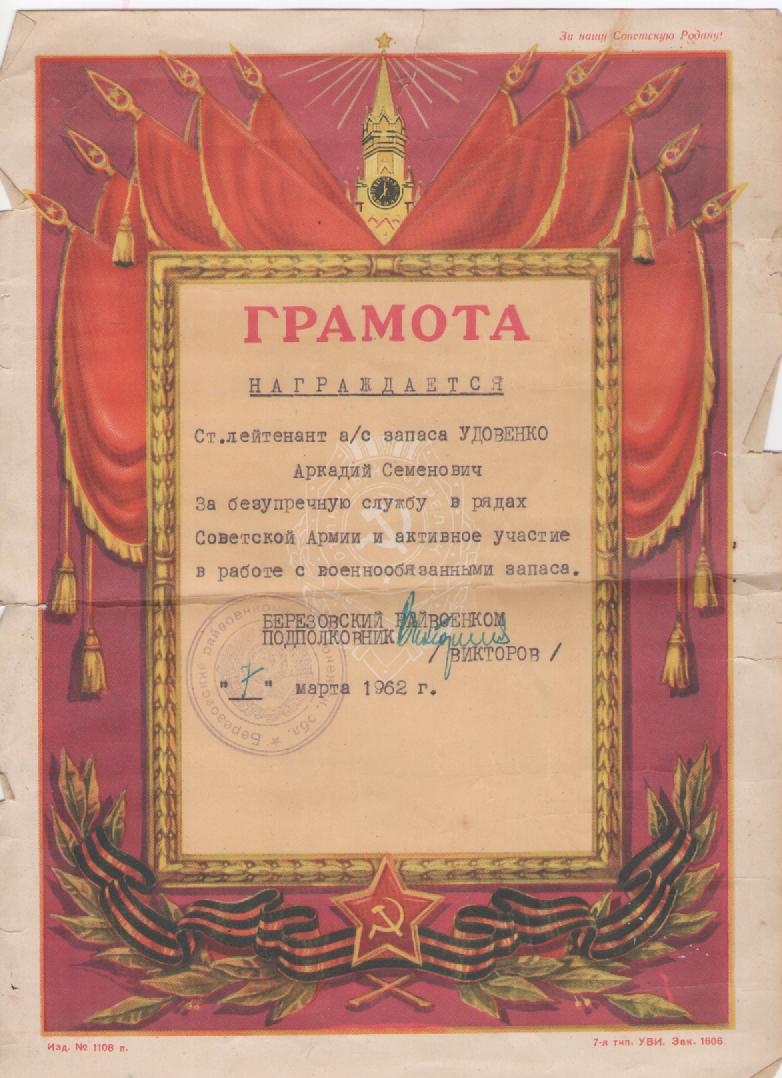 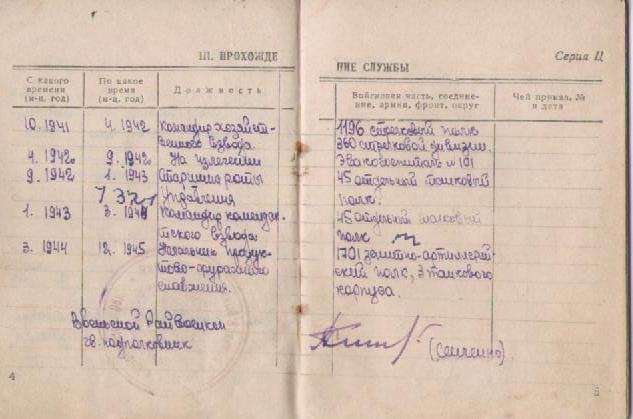 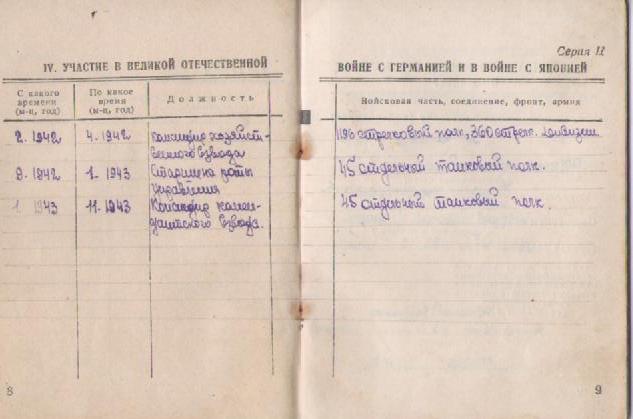 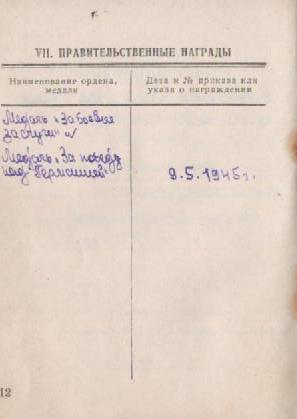 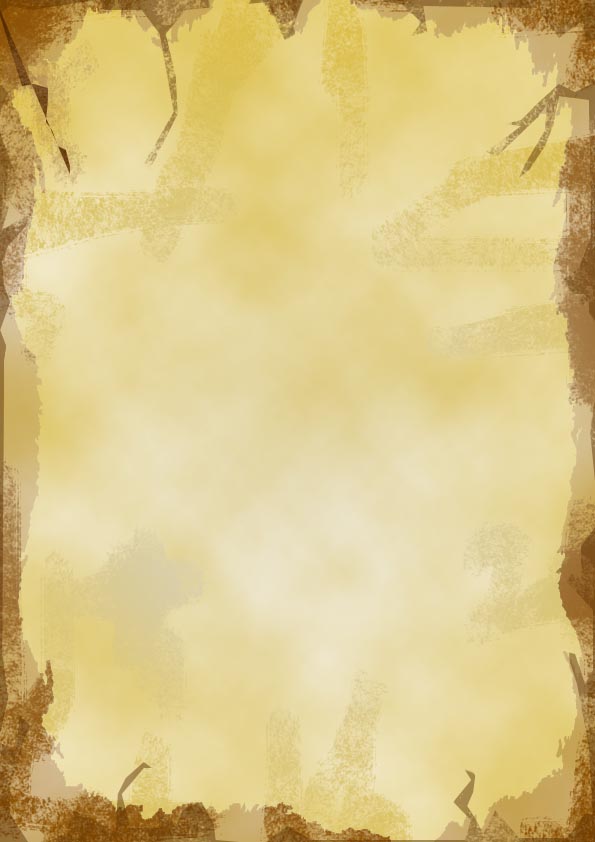 Удовенко Клавдия Матвеевна
1908 г.р.
Прабабушка Харьковской Анастасии.
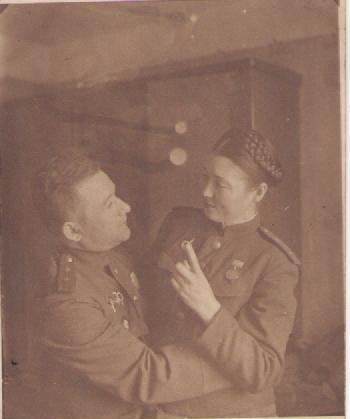 Прошла всю войну медсестрой. Вырастила двух дочерей – Галину 1929 г.р. и Светлану 1932 г.р.
После войны закончила пединститут и работала учителем немецкого языка в с. Чертовицы Воронежской области.
Прожила долгую жизнь с Удовенко Аркадием Семёновичем.
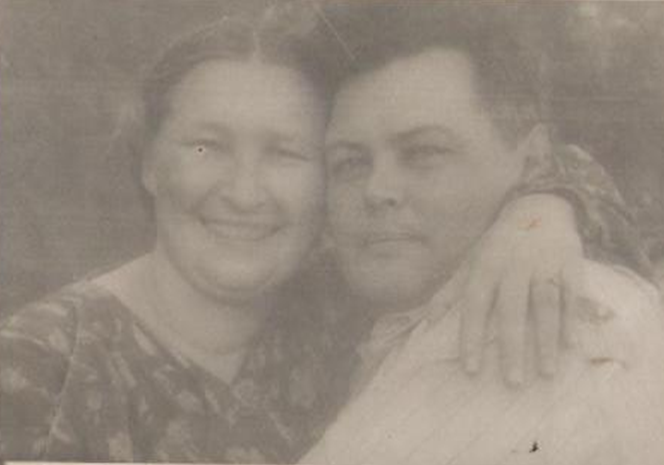 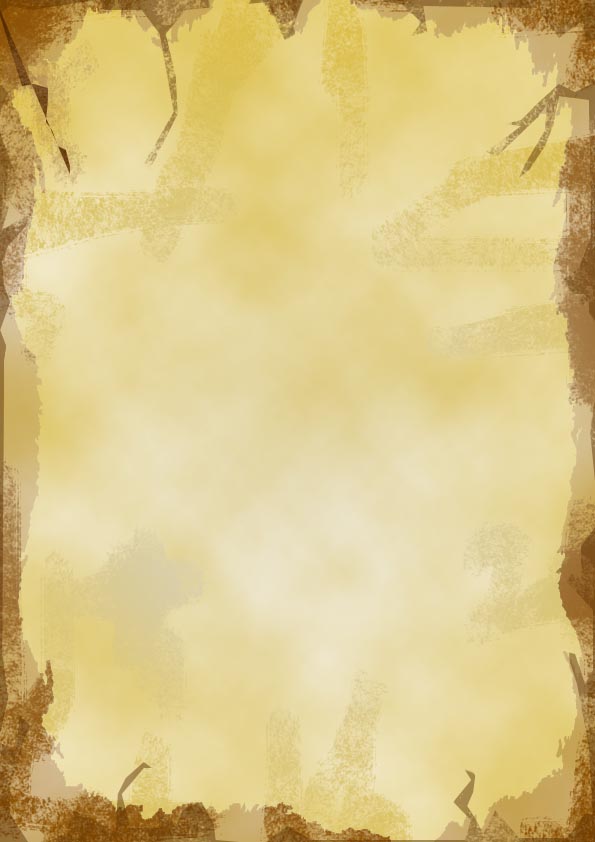 Скороходов Павел Ананьевич
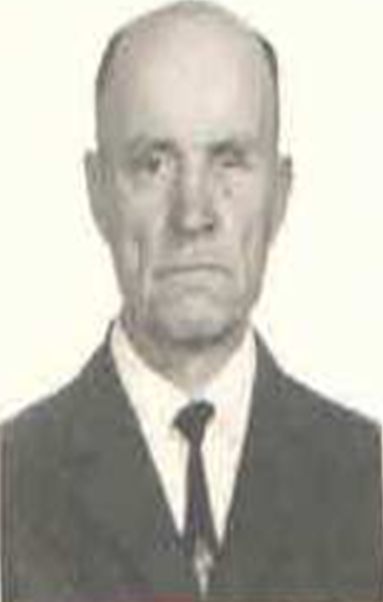 Прадедушка Суродина Кирилла.
      Служил связистом в 30-ой стрелковой гвардейской дивизии г. Москва. Призывался в г. Семипалатинске (Казахстан)  осенью 1941года, был демобилизован осенью 1945 года. Имеет множество наград. 
     Жил и работал после войны в Казахстане, в г. Чарске на ж/д станции.
   Вёл большую общественную работу, участвовал во встречах с пионерами и комсомольцами. 
     Умер 7 апреля 1992 года.
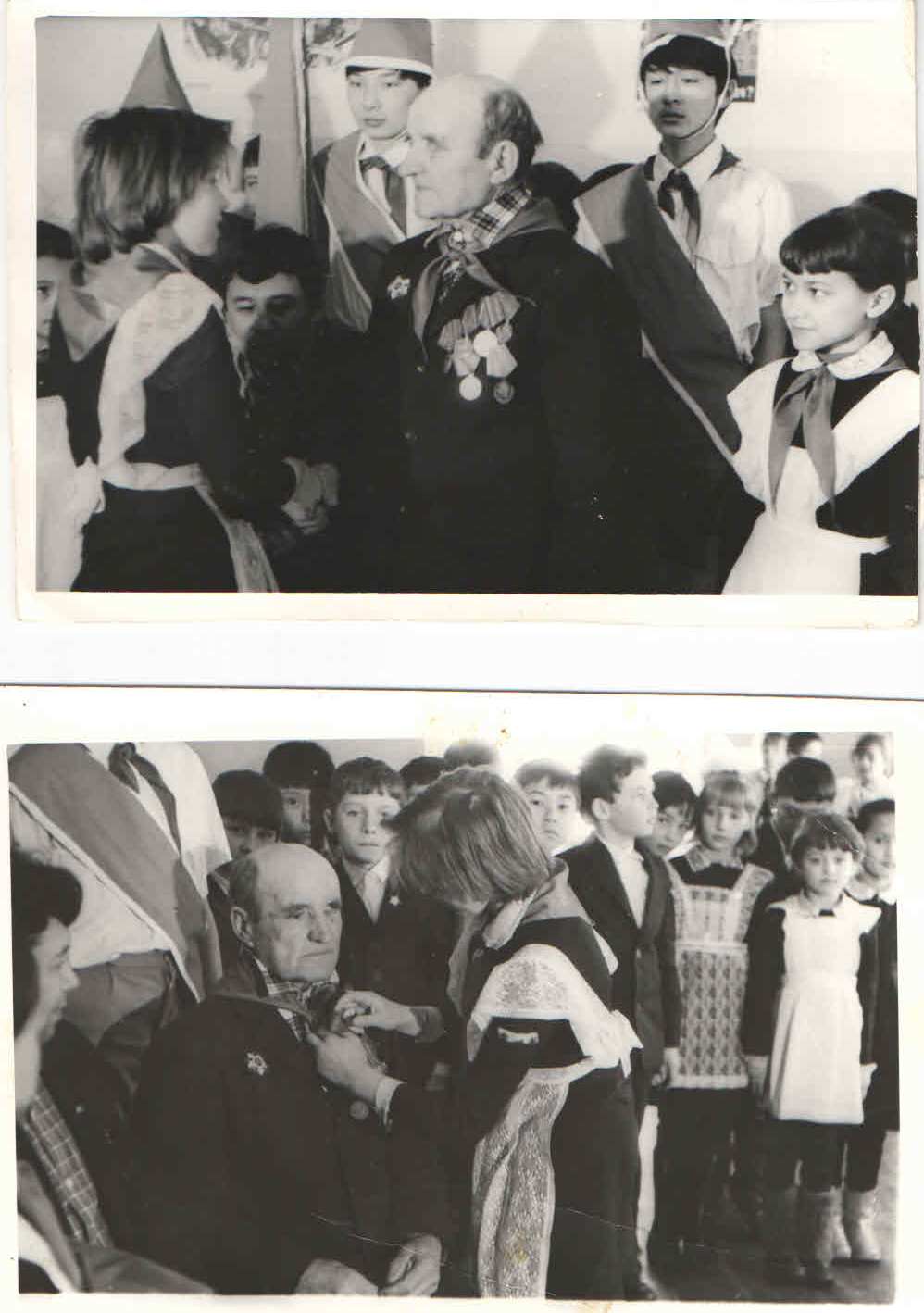 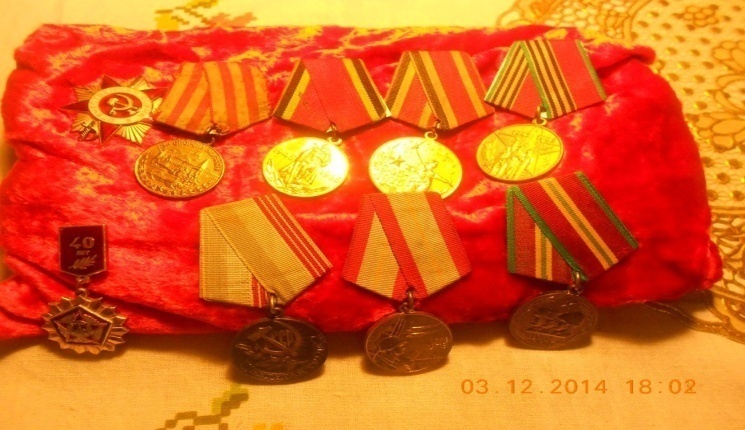 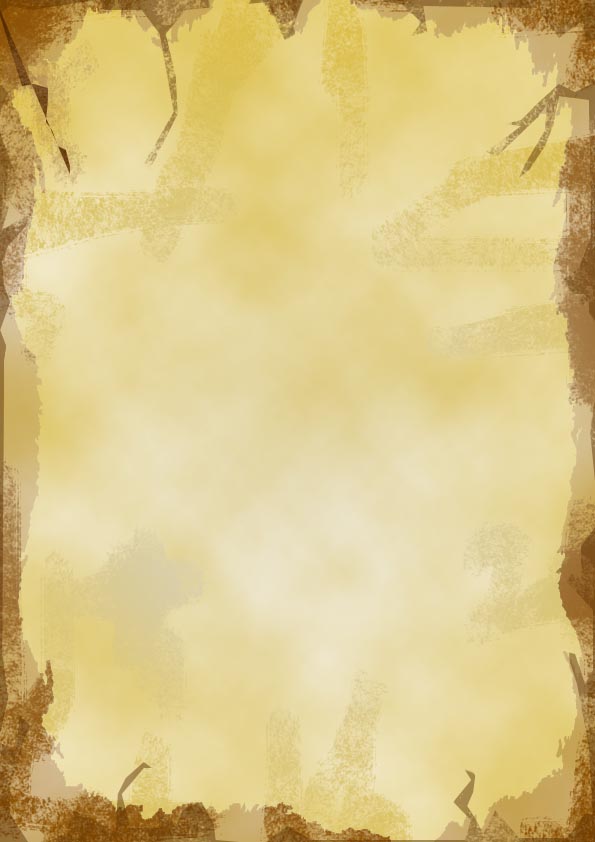 Ивасенко Степан Антонович
Прадедушка Суродина Кирилла.
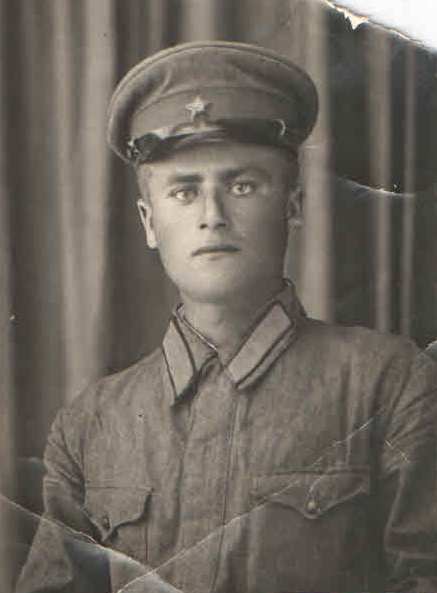 Он был танкистом, но, к сожалению, погиб летом 1941 года. 
Похоронен в братской могиле  в Харьковской области, село Борщёво. 
Было ему всего 19 лет.
Фотография с фронта подписана Степаном Антоновичем
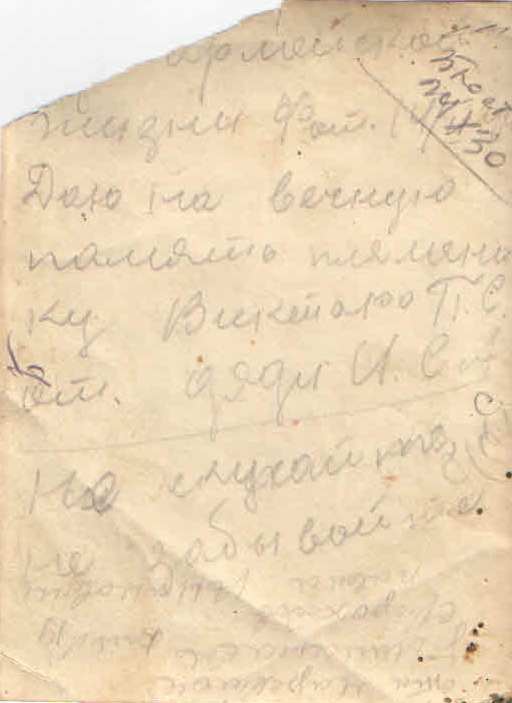 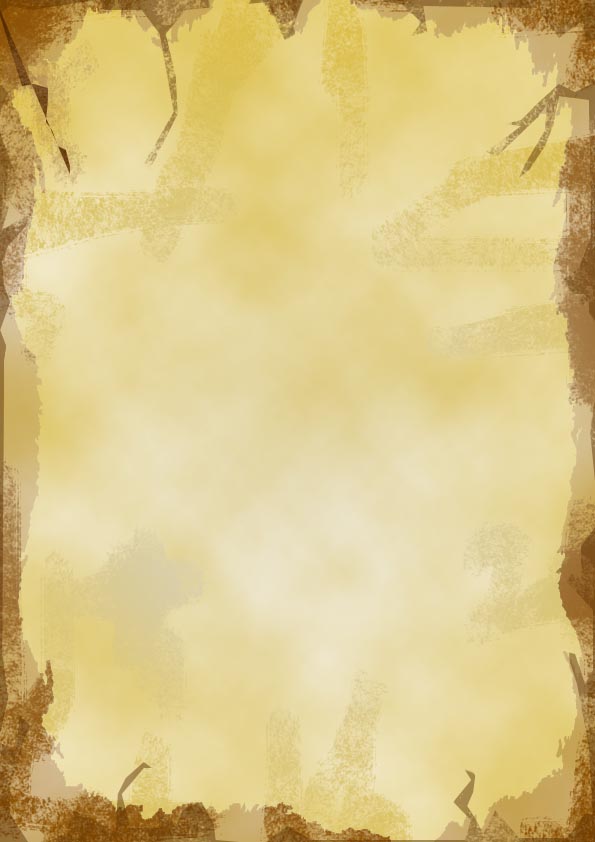 Ивасенко Алексей Антонович
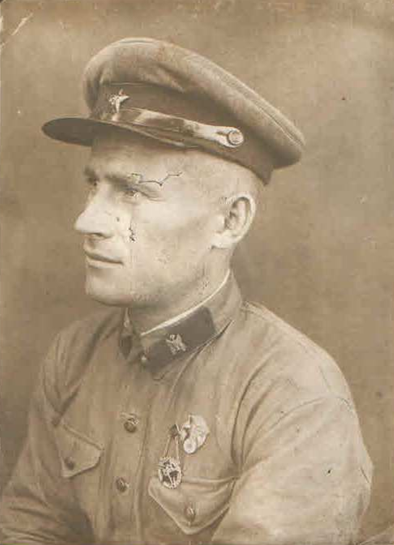 Родной брат прадедушки Суродина Кирилла. 
Пропал без вести.


          
                 На фото с  фронтовыми друзьями.
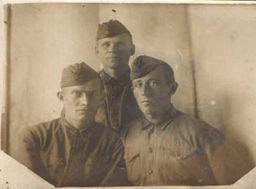 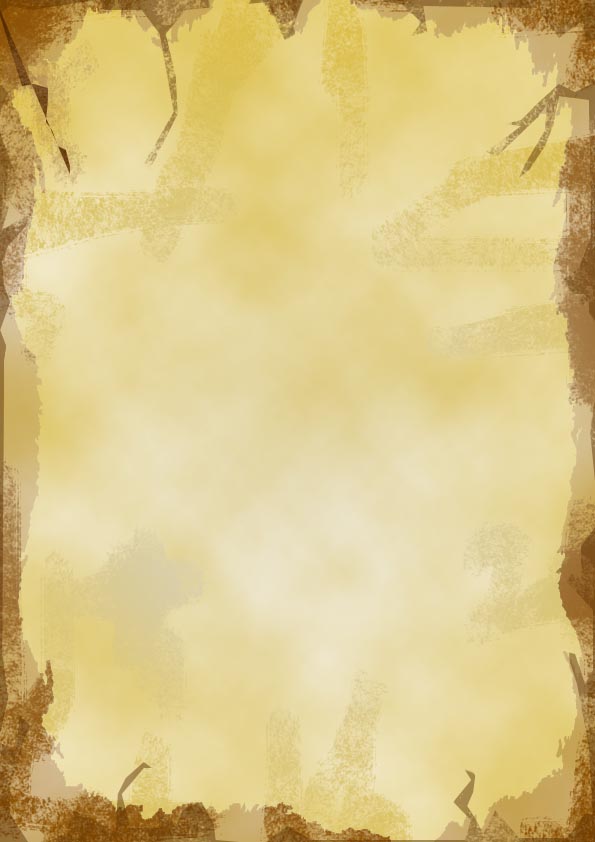 Ендовицкий Михаил Стефанович
1923 года рождения. Дед Труфановой Е.А. по материнской линии.
        Уроженец села Берёзово Лосевского района Воронежской области.
         Был призван на фронт в феврале 1942 года Лосевским РВК Воронежской области. Был рядовым. 
         Погиб 12 марта 1942 года близ деревни Новая Роща в боях за Варшавское шоссе в результате Московской и Ржевско-Вяземской военных операций 
в Смоленской области. 
        На момент гибели ему было 19 лет.
        Перезахоронен в деревне Зайцева Гора Калужской области в 1955 году. 
         Воевал в составе 50-й армии генерал-лейтенанта Болдина И.В. 
            Мать - Ендовицкая Елена Михайловна получала пенсию на погибшего сына (8 руб), т.к. брак с Прокопенко Марией Абрамовной  1924 г. р. не был зарегистрирован и 08.03.1942 г. у него родилась дочь Ендовицкая Валентина Михайловна.
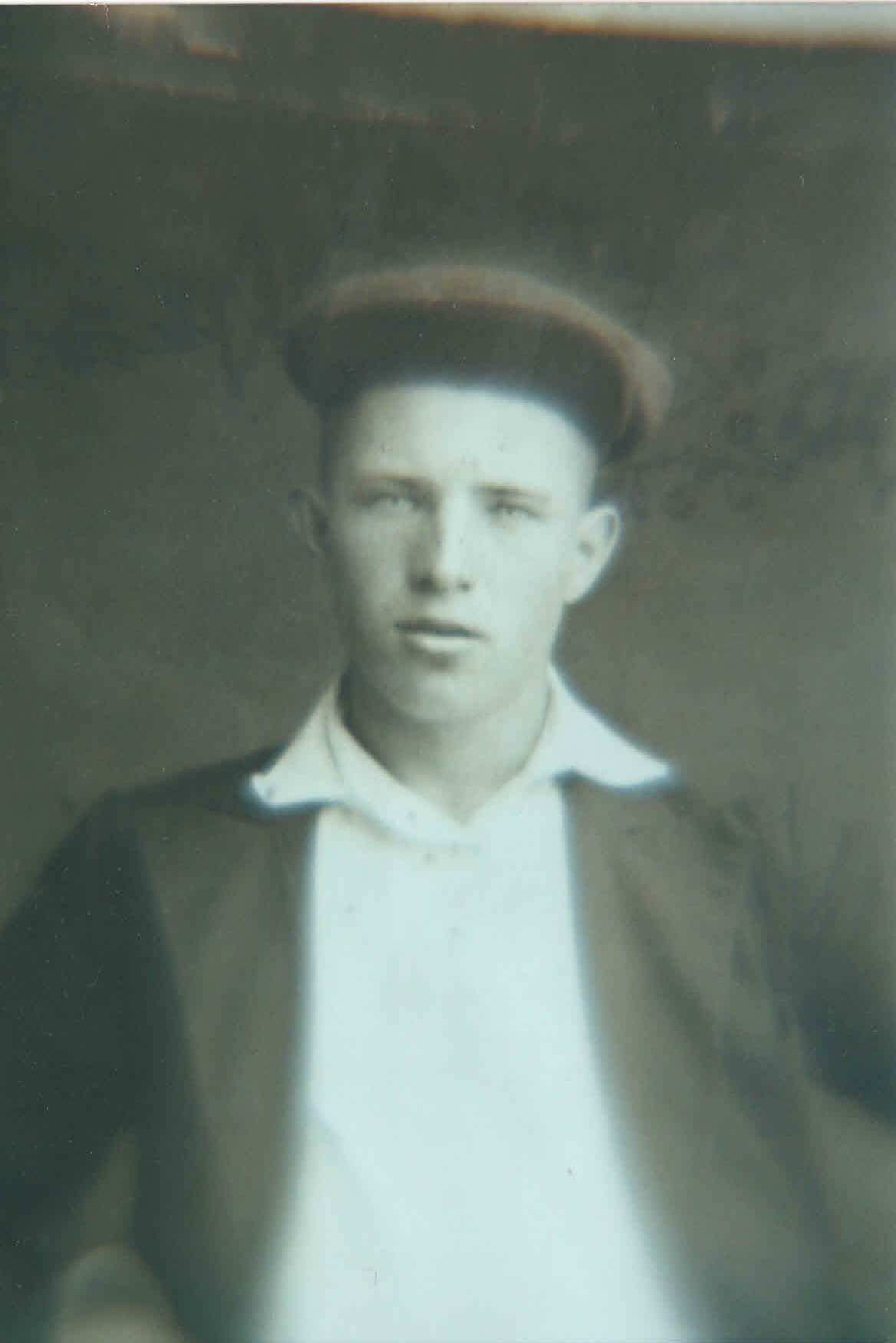 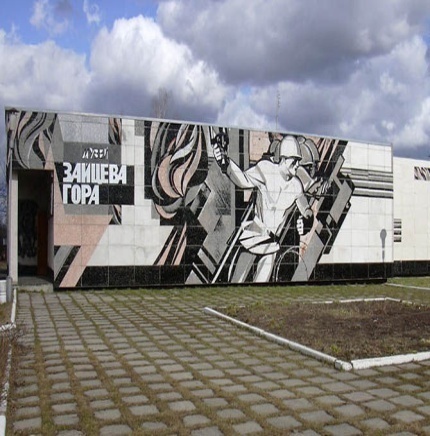 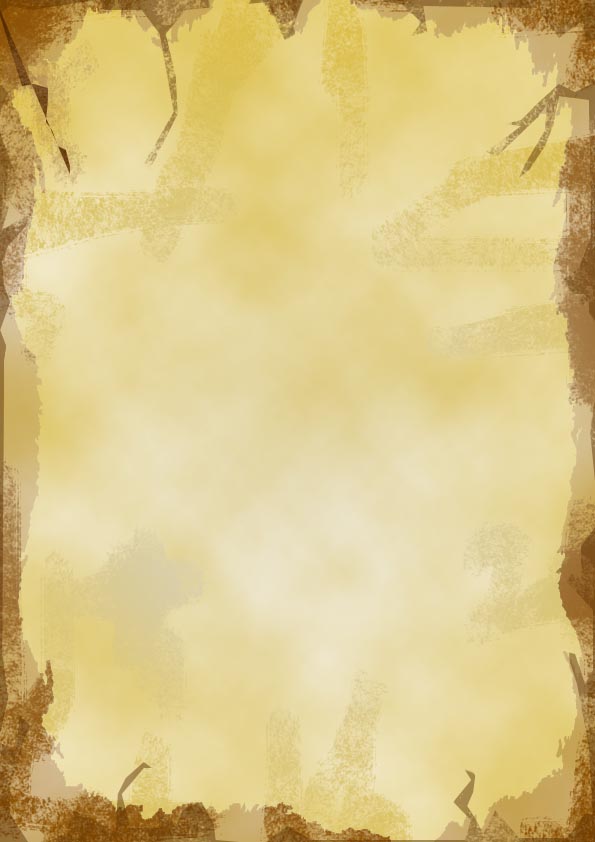 Шуплецов Василий Фёдорович
1903 года рождения. 
Дед Труфановой Е.А. со стороны отца.
Уроженец деревни Барановщина Соколовского с/с Кировской области.
Работал бригадиром тракторной бригады, имел «бронь», ушёл добровольцем на фронт.
Имел 4 детей: Анатолий (1929), Евгения (1932), Галина (1935), Аркадий (20.06.1941).
Жена – Шуплецова Евдокия Аверьяновна (1910).
Призван Кырчанским РВК, рядовой.
Умер от ран 25.03.1942 г. в ЭГ-3443.
Захоронен: г. Торжок Тверской области (западная окраина города), гражданское кладбище Иоанна Богослова, братская могила №2.

Информация из книги памяти Тверской области
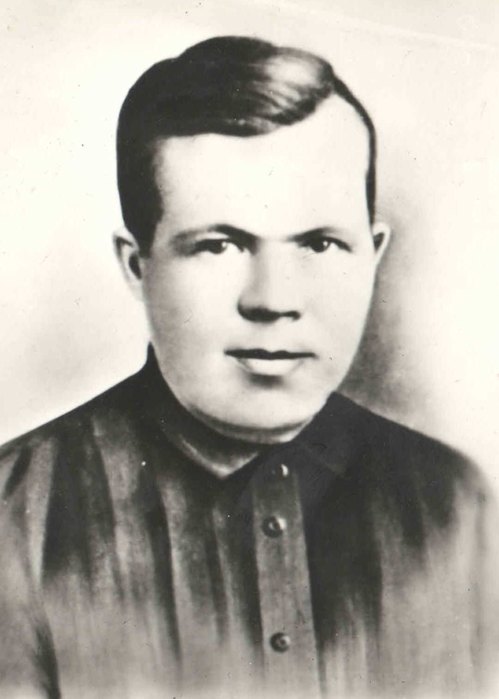 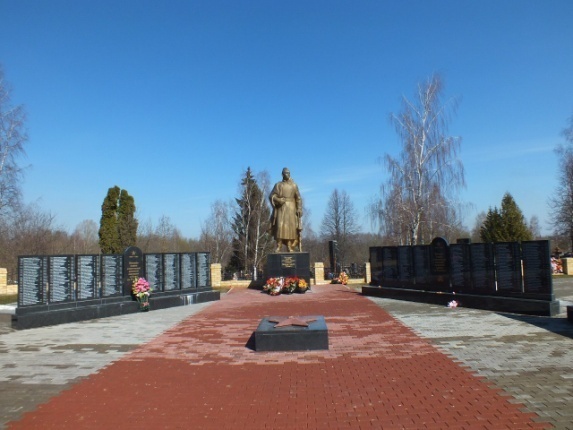 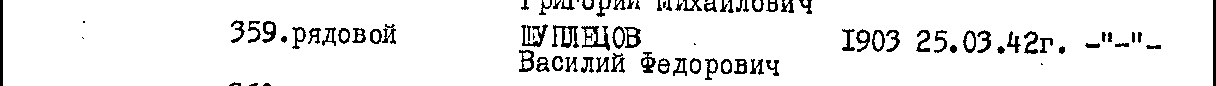 Воинский мемориал кладбища Иоанна Богослова в г. Торжок Тверской области, где похоронен Шуплецов В.Ф.
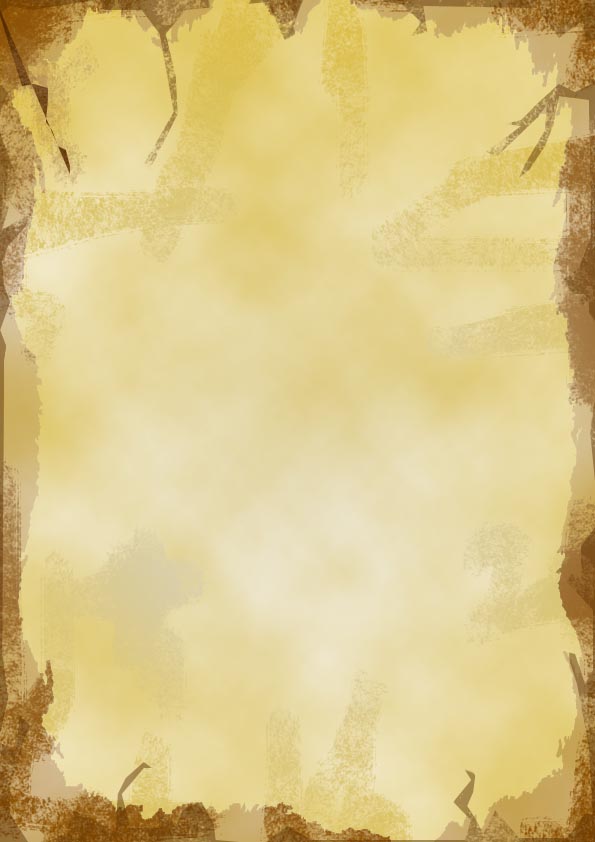 Попов Максим Иванович (19.02.1912г.-21.01.2006г.)
Прадед Волошина Руслана по материнской линии .
         Был призван на защиту СССР от фашистских захватчиков в 1941 году, служил в тяжёлой артиллерии. Прошёл войну через весь СССР: Кавказ, Керчь, Севастополь, Орёл и другие города. Освобождал Россию, Беларусь, Польшу, Украину, Германию. Несколько раз был тяжело ранен в голову, в ноги, лечился и снова возвращался на фронт. Был контужен. С осколками в ногах так и прожил всю жизнь.
        Заслужил много наград: медали «За боевые заслуги», «За отвагу», «За оборону Кавказа», «За оборону Киева», «За освобождение Варшавы», «За освобождение Праги», «За взятие Берлина», «За победу над Германией в Великой Отечественной войне 1941-1945 гг.», «Орден Славы», «Орден Отечественной войны».
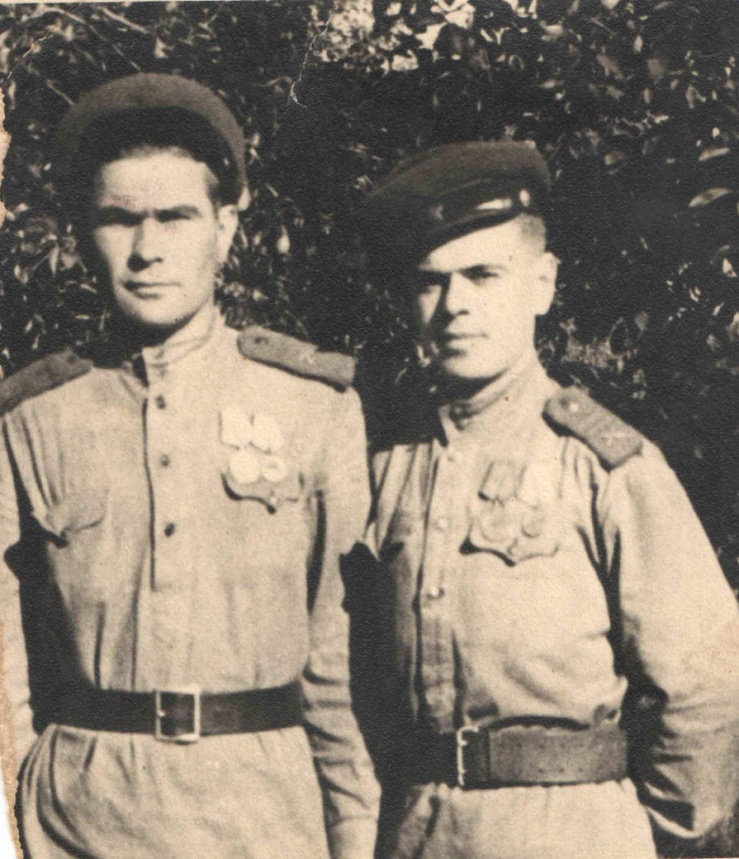 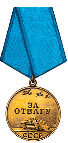 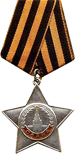 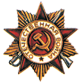 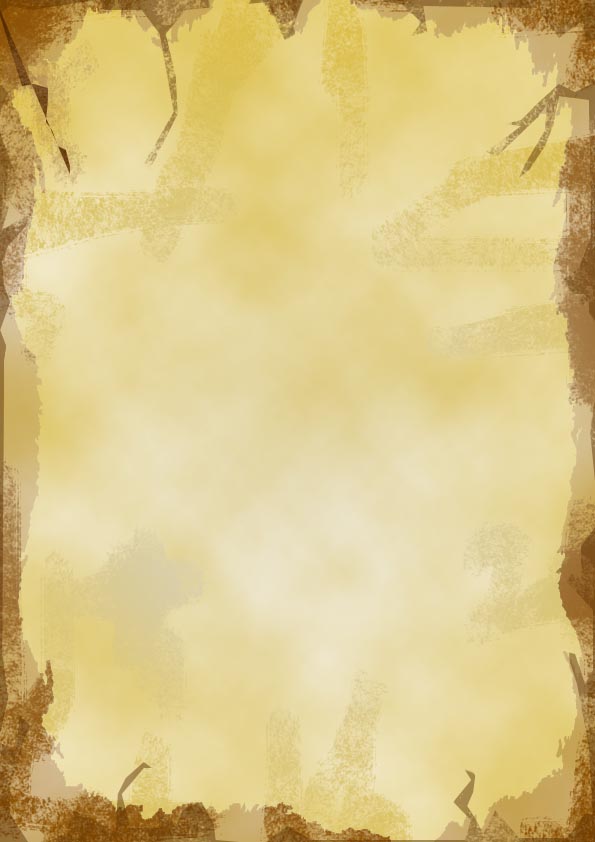 Марыгин Фёдор Антонович
Прадед Ильинова Евгения по материнской линии.    Год рождения: __.__.1918 Место рождения: Воронежская обл., Лискинский р-н, с. Ср. Икорец.
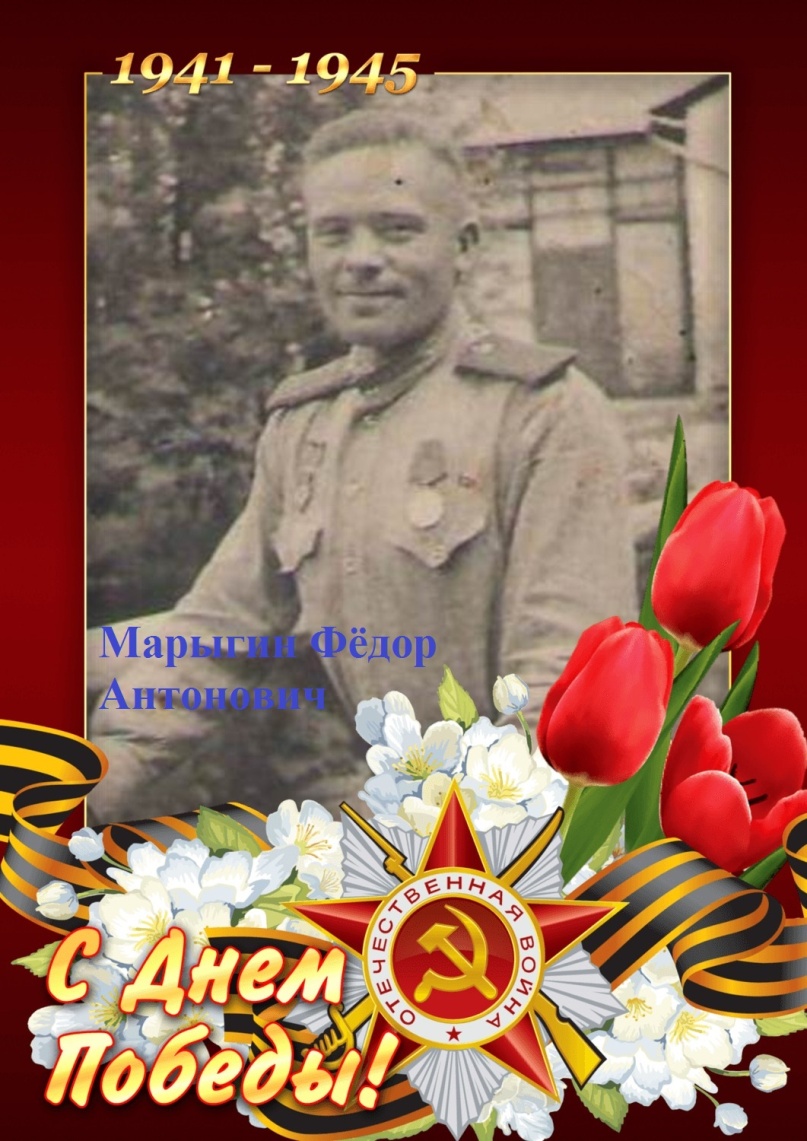 Звание: красноармеец.  В РККА с 1942 года. Место призыва: Лискинский РВК, Воронежская обл., Лискинский р-н.
Воевал на 2 Украинском фронте  автоматчиком роты автоматчиков 18 Воздушно-Десантного Гвардейского Стрелкового Полка 7 Гвардейской Черкасской Воздушно-Десантной Дивизии.
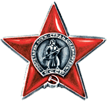 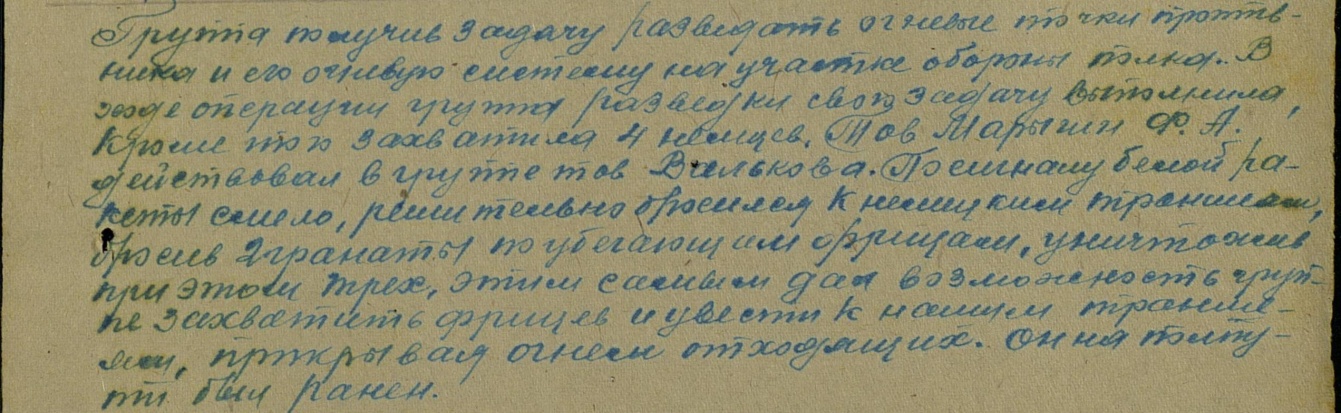 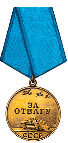 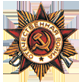 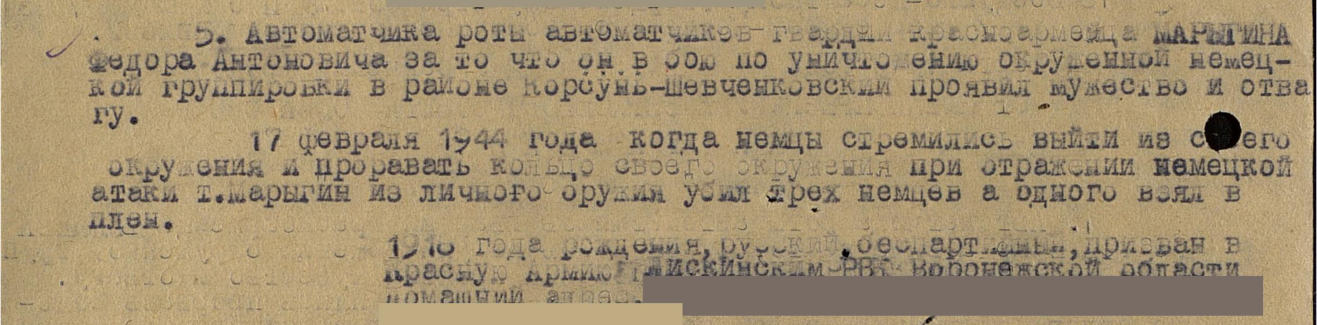 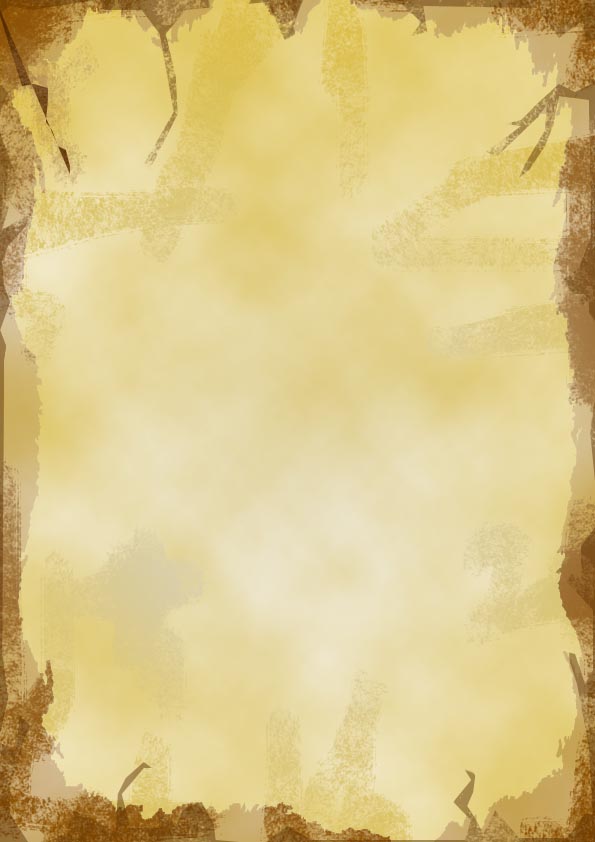 Храмых Андрей Афанасьевич 1923 г.р.
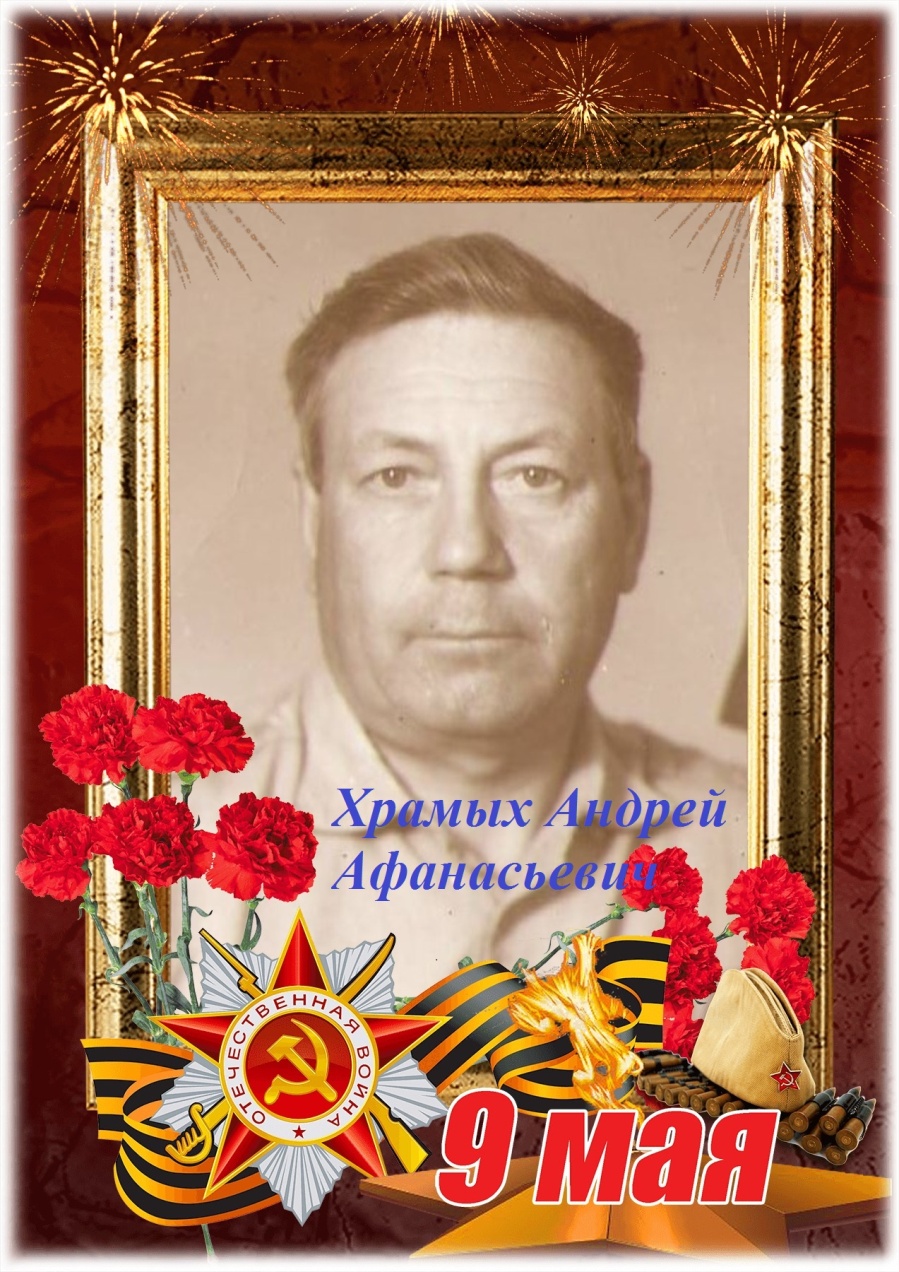 Прадед Ильинова Евгения по отцовской линии.

Звание: красноармеец.

Награды:
Медаль «За боевые заслуги»


Орден Отечественной войны II степени
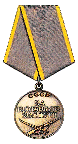 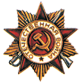 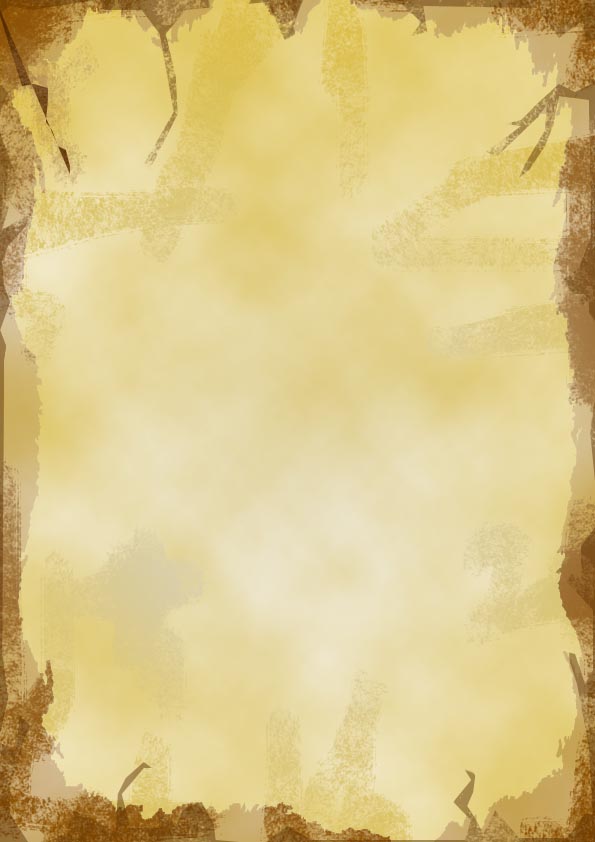 Нартов Пётр Иванович (18.06.1917-9.07.2002)
Прадедушка Семёновой Юлии со стороны матери. Родился 18 июня 1917 года в селе Средний Икорец. Окончил 4 класса в 1929 году.В 1938 году 21 сентября его призвали на военную службу.С 1938 по 1940 гг. служил в железнодорожном полку.В 1940 г.  6 октября был уволен в запас.6 октября 1941 г. был призван по мобилизации в ряды Красной Армии.  Был зачислен в 933 стрелковый полк, где воевал по декабрь 1941 год - стрелком.21 декабря 1941 года в тяжелом бою с фашистами он получил пулевое ранение левого предплечья и ранение левой ноги. Лечился в госпитале до 14 июня 1942 года. С августа 1942 года - находился в запасном стрелковом полку. С 1942 по 1944 гг. служил в авто-батальоне шофером. В марте 1944 года переведён в 85 военно-дорожный отряд, где служил по октябрь 1945 года. 
Медаль " За Победу над Германией".   Орден Отечественной войны II степени. Знак "Фронтовик 1941-1945гг. "
Из-за ранения получил III группу инвалидности и удостоверение инвалида Великой Отечественной Войны.
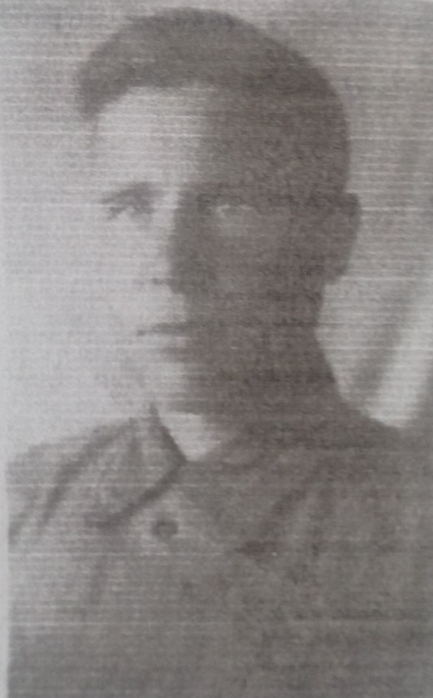 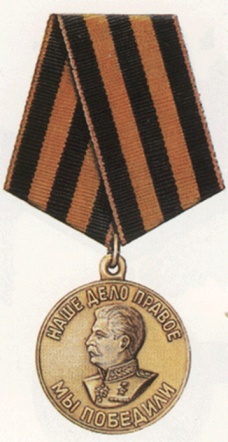 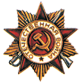 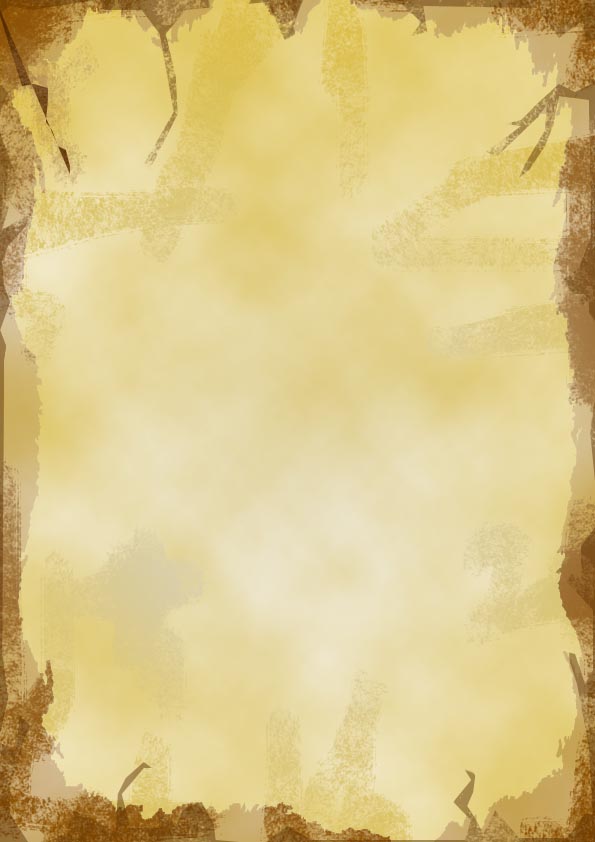 Слипко Тимофей Фёдорович (1918-2007 гг.)
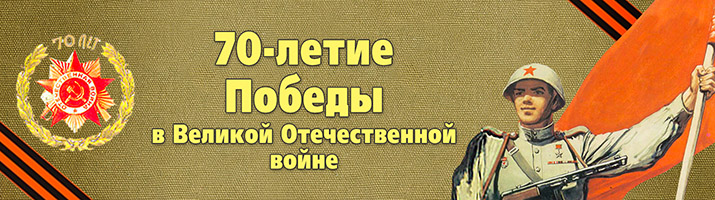 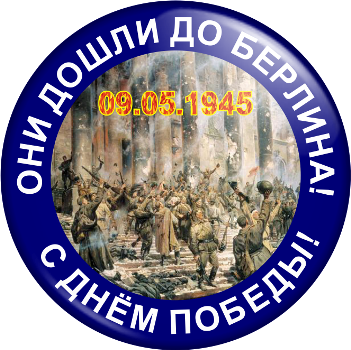 Прадед Калашникова Игоря
Ветеран Великой Отечественной войны.
Прошёл всю войну.
Лечился после ранения в госпитале г. Борисоглебска.
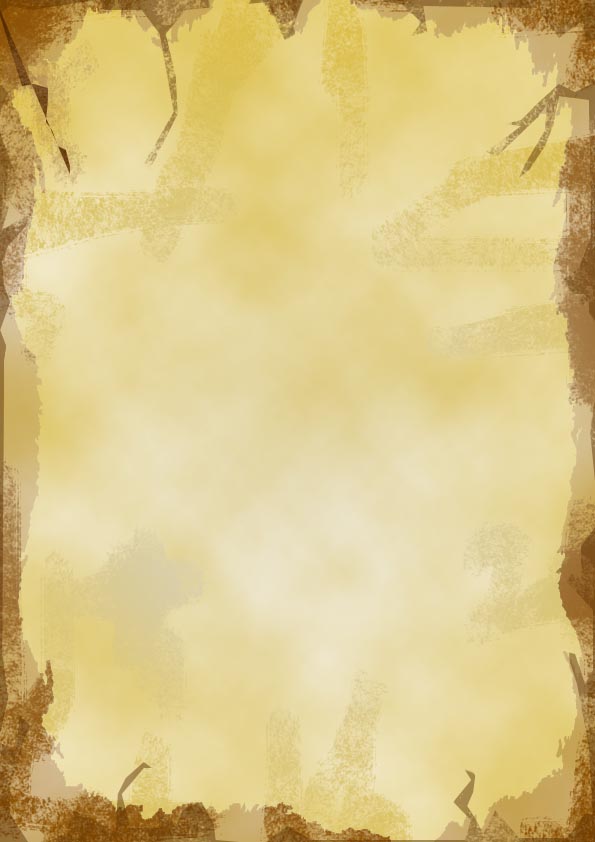 Попов Максим Иванович(19.02.1912г.-21.01.2006г.)
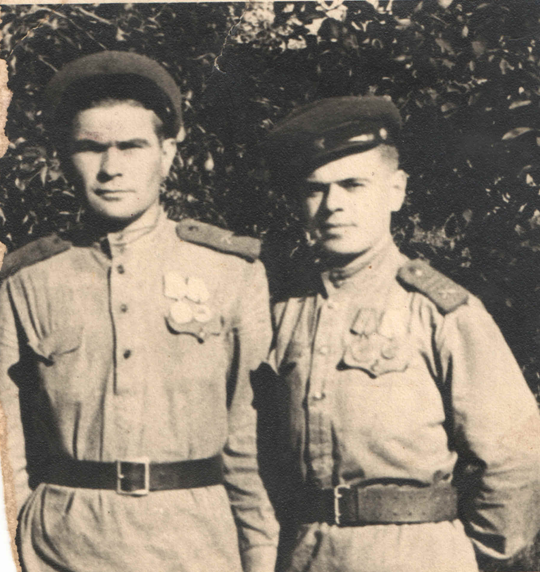 Прадедушка Волошина Руслана со стороны матери. Был призван на защиту СССР от фашистских захватчиков в 1941 году, служил в тяжёлой артиллерии.
Звание: красноармеец.  В РККА с 1941 года.  Место призыва: Уйгурский РВК, Казахская ССР, Алма-Атинская обл., Уйгурский р-н. 
          Прошёл войну через весь СССР: Кавказ, Керчь, Севастополь, Орёл и другие города. Освобождал Россию, Беларусь, Польшу, Украину, Германию. Несколько раз был тяжело ранен в голову, в ноги, лечился и снова возвращался на фронт. Был контужен. С осколками в ногах так и прожил всю жизнь.
          Заслужил много наград: медали «За боевые заслуги», «За отвагу», «За оборону Кавказа», «За оборону Киева», «За освобождение Варшавы», «За освобождение Праги», «За взятие Берлина», «За победу над Германией в Великой Отечественной войне 1941-1945гг.», Орден Славы, Орден Отечественной войны.
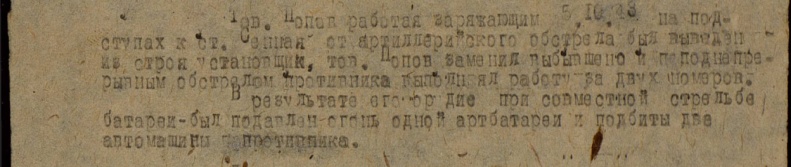 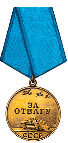 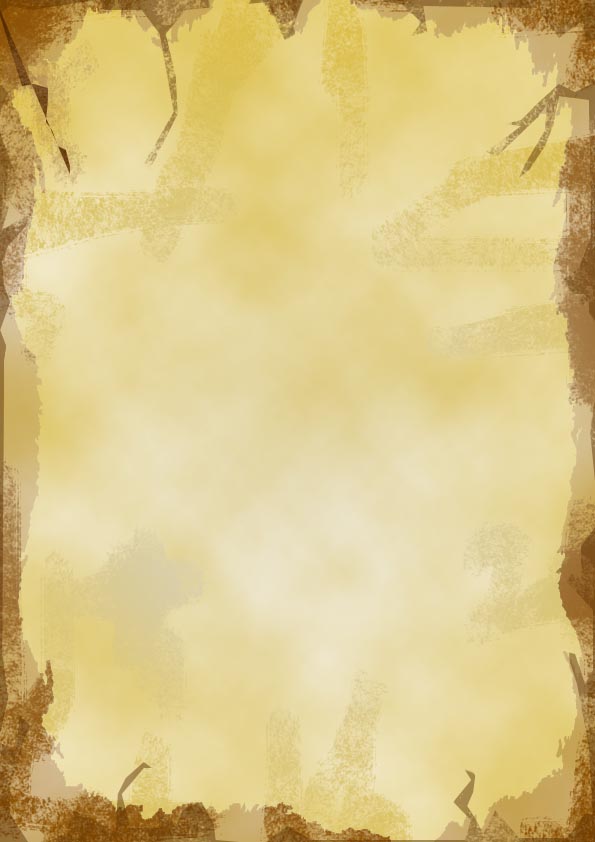 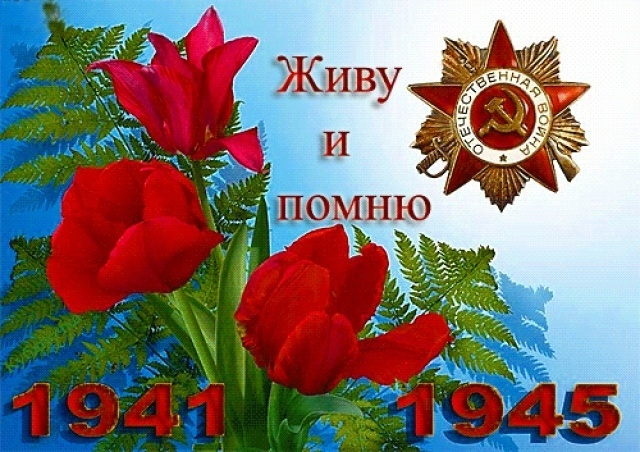 Девятое Мая – и праздник Великий, и боль,
На теле Земли до сих пор незажившие раны.
И как ни заботься теперь, ни жалей и ни холь,
Уходят в иной мир от нас навсегда ветераны.

И всё прибывают бессмертные наши полки,
Портреты героев несут их спасённые внуки,
И солнце сияет, раскрылись опять лепестки,
И жизнь продолжается… лишь бы хватило науки,

Изведать которой их дедам досталось сполна –
Ликующий май непомерной ценой был оплачен.
Не будет пусть знать никогда, что такое война,
Кладущий цветы к обелиску сегодняшний мальчик.

Для жизни, для памяти вечной нам день этот дан –
Во имя живых чтобы помнили люди утраты,
Чтоб только к «труда» прибавляли потом «ветеран»,
И лишь на парадах чеканили шаг свой солдаты!

9.05.15 /Анна Опарина/
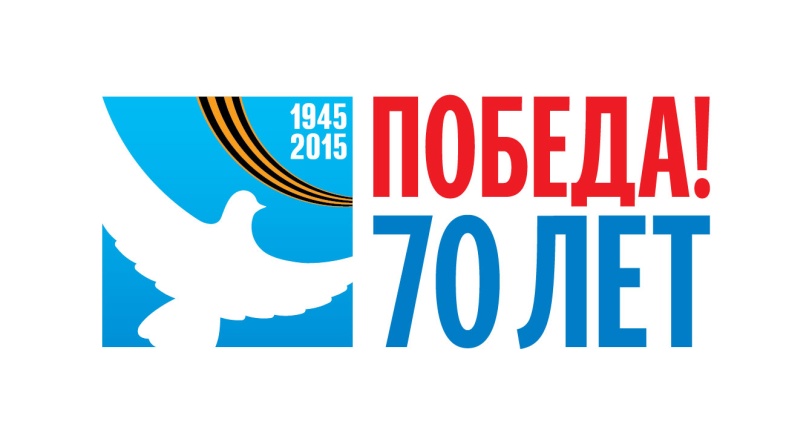 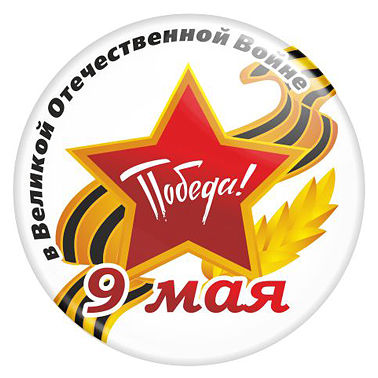 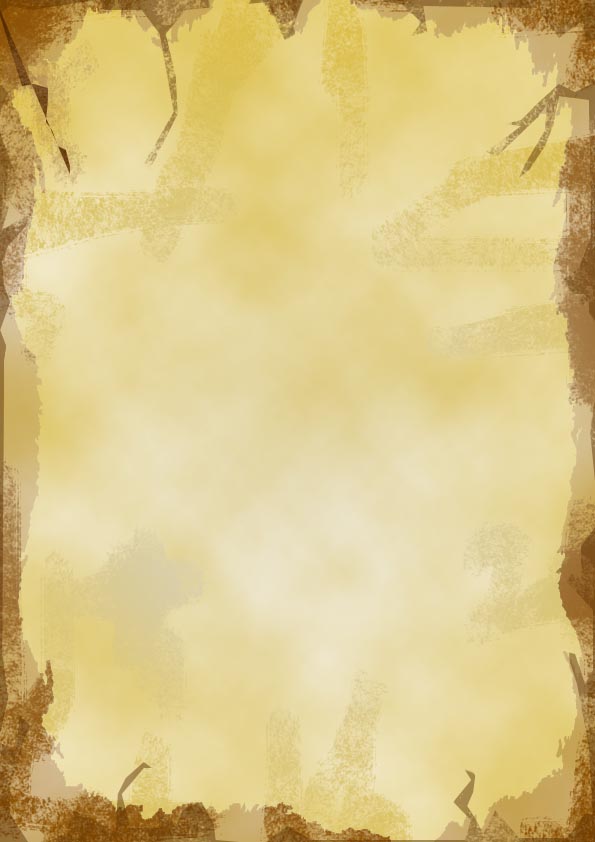 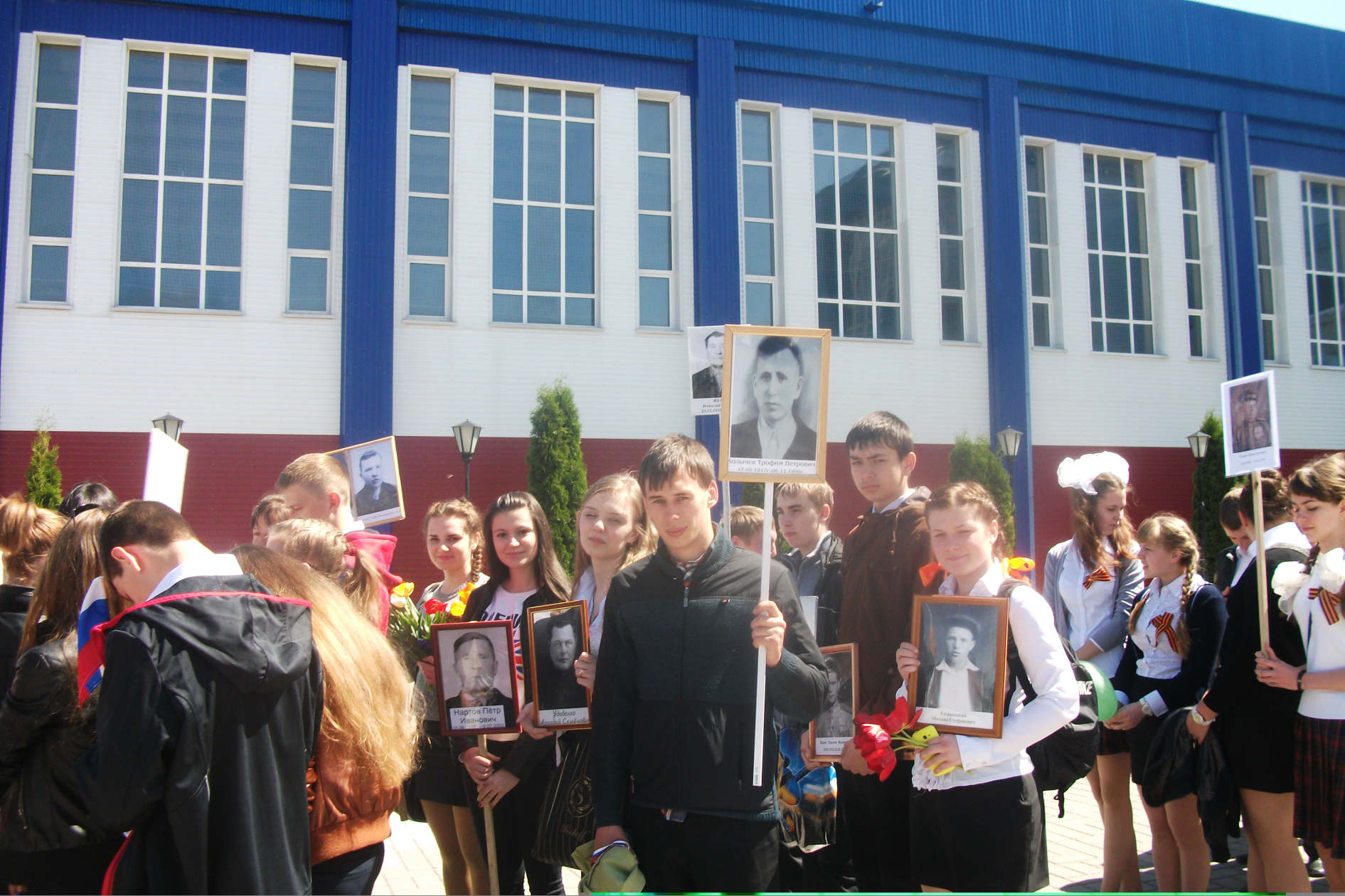 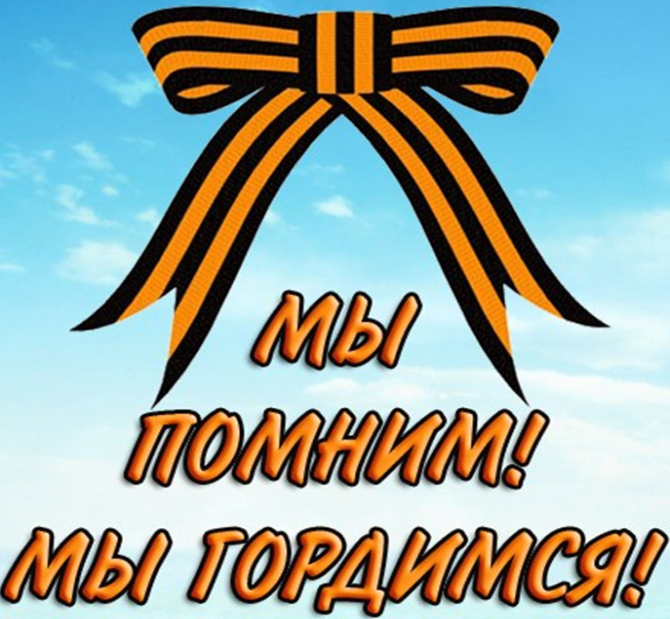 8 мая 2015 года. Начало шествия   «Бессмертного полка»